Co-IMMUNnicate 2021
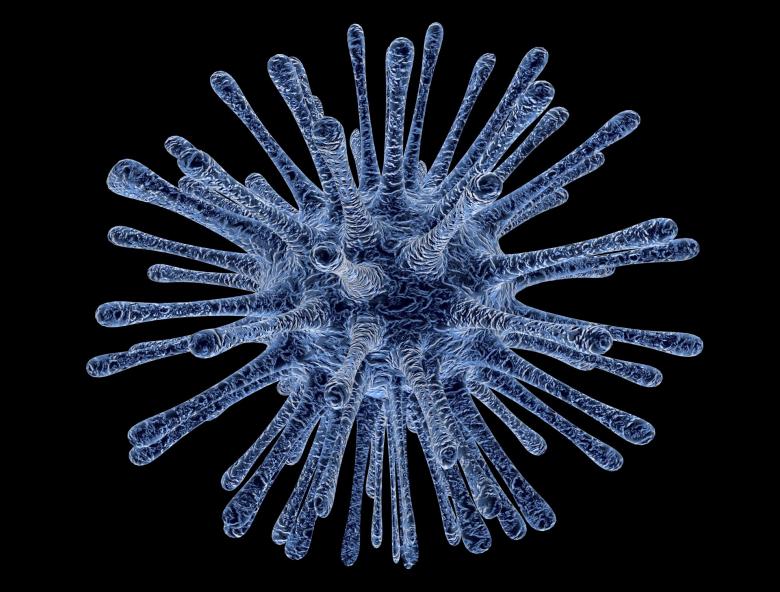 Day 1
How do cells communicate?
The aim of this week of activities is to think about these question:
Do cells “talk” with each other? 

Why would cells want with “speak” to each other?

How do they “communicate” with each other…surely, they don’t speak English!
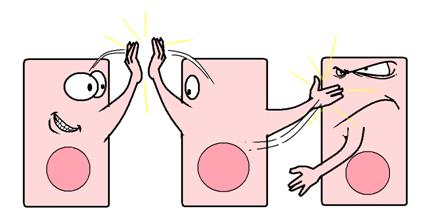 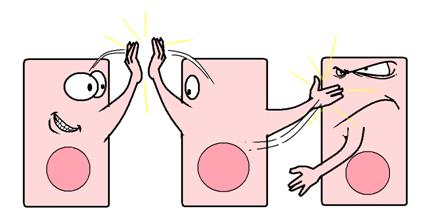 http://7bigspoons.com/wp-content/uploads/2011/03/cells-communicating.png
Let’s first think about how you communicate?
Write down a list of ways people communicate with each other
With one colour pen/pencil, underline the types of communication that need people to be close together
With a different colour pen underline those that work even if people are far way from each other
Hands Up
Do you think cells can communicate in similar ways?
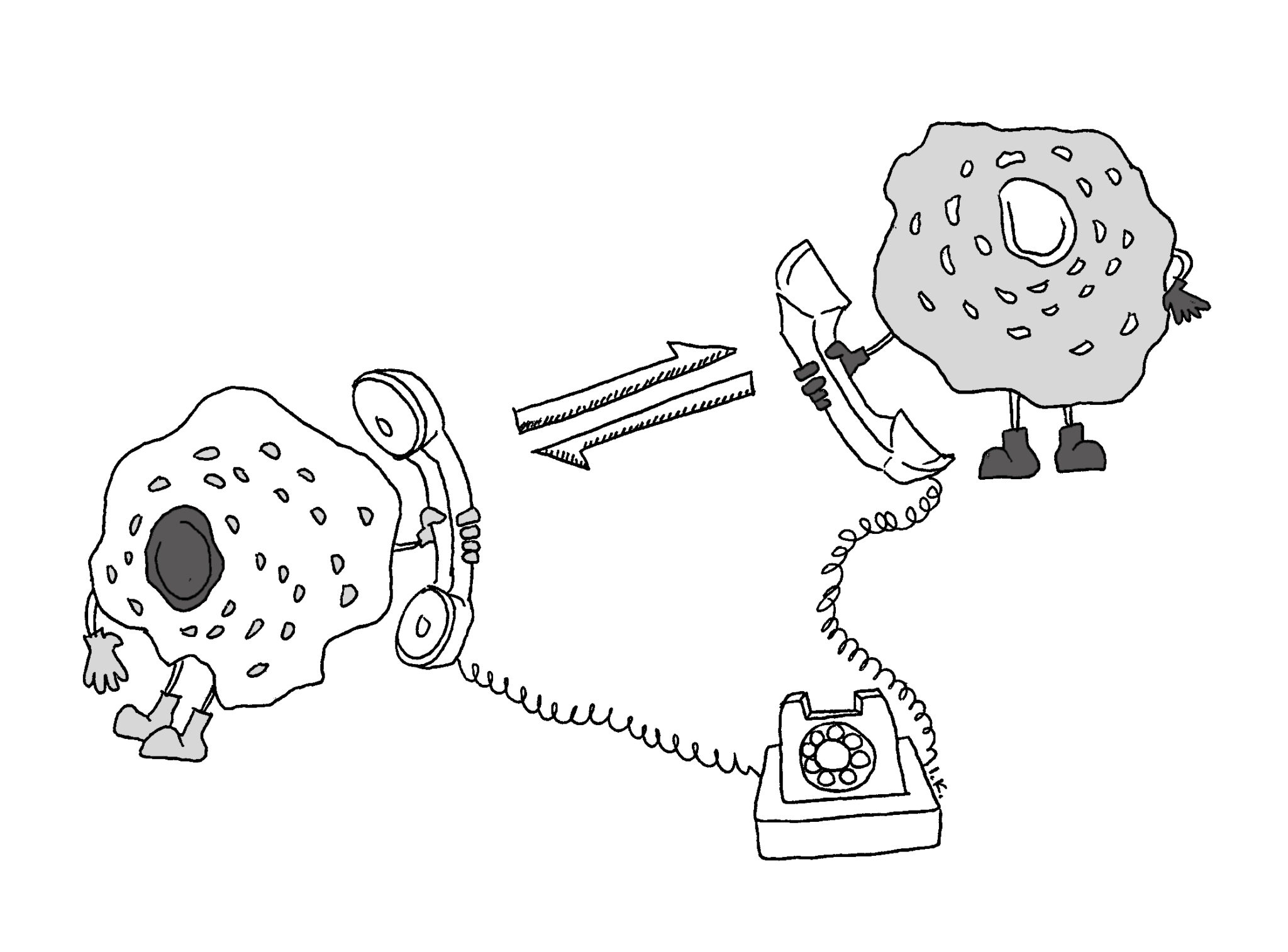 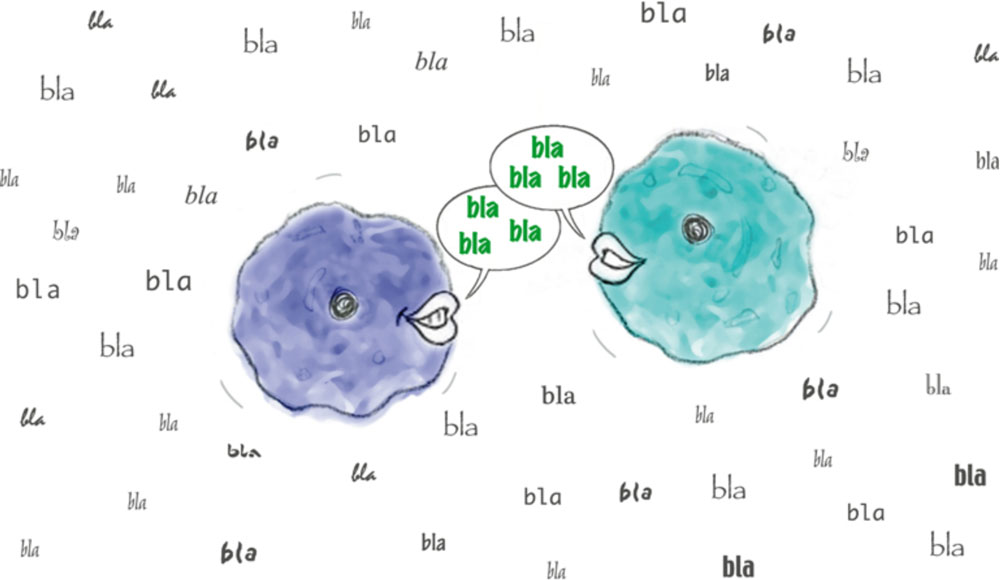 Credit: irene.kim@yale.edu
Credit: EMBL/P. Riedinger
[Speaker Notes: Hand up: do you think cells can talk to each other if they are close together?
Hands up: do you think cells can talk to each other of they are far away from each other?]
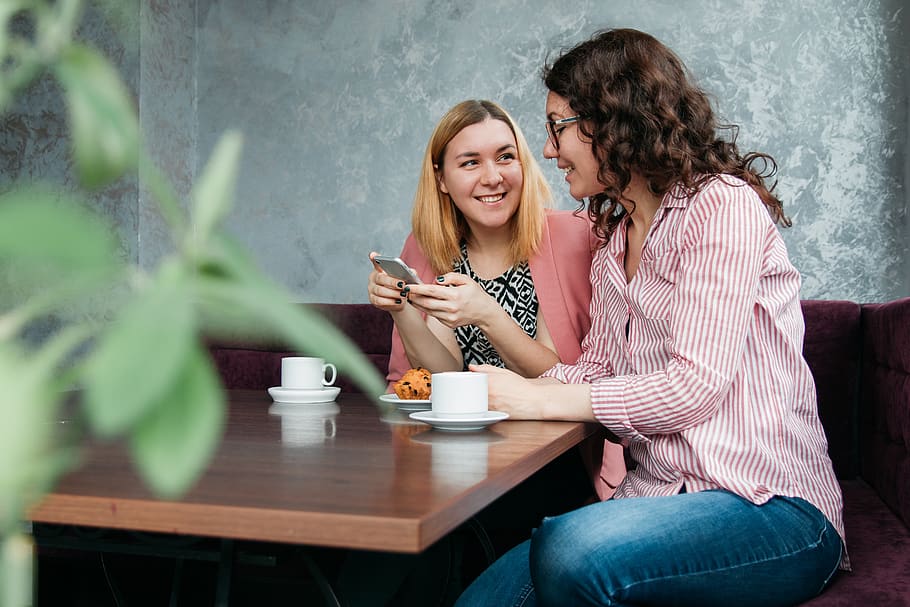 Being able to communicate is essential in everyday life but can help us deal with dangers!
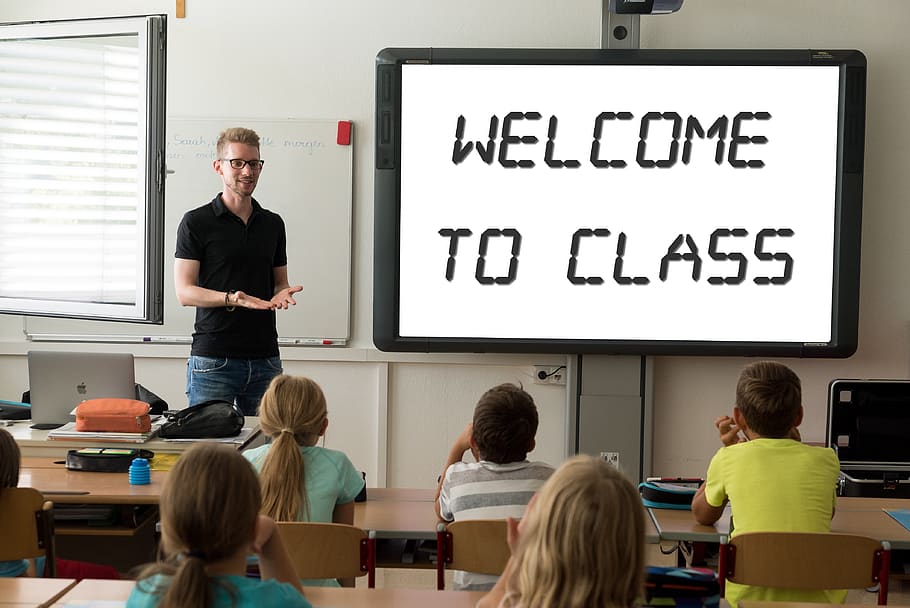 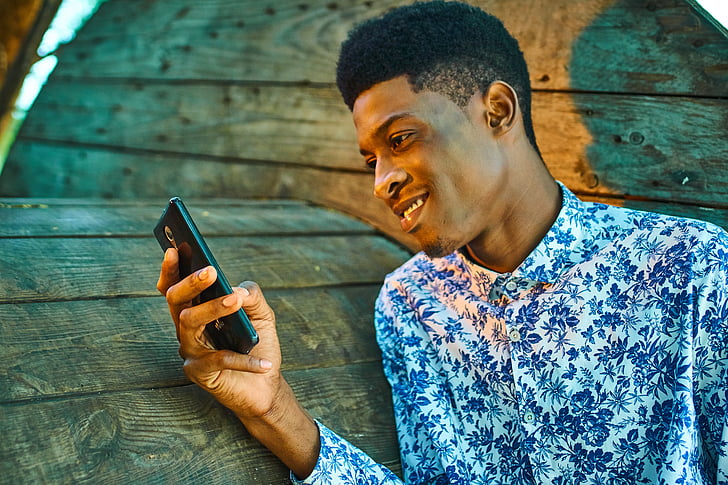 [Speaker Notes: Hand up: do you think cells can talk to each other if they are close together?
Hands up: do you think cells can talk to each other of they are far away from each other?]
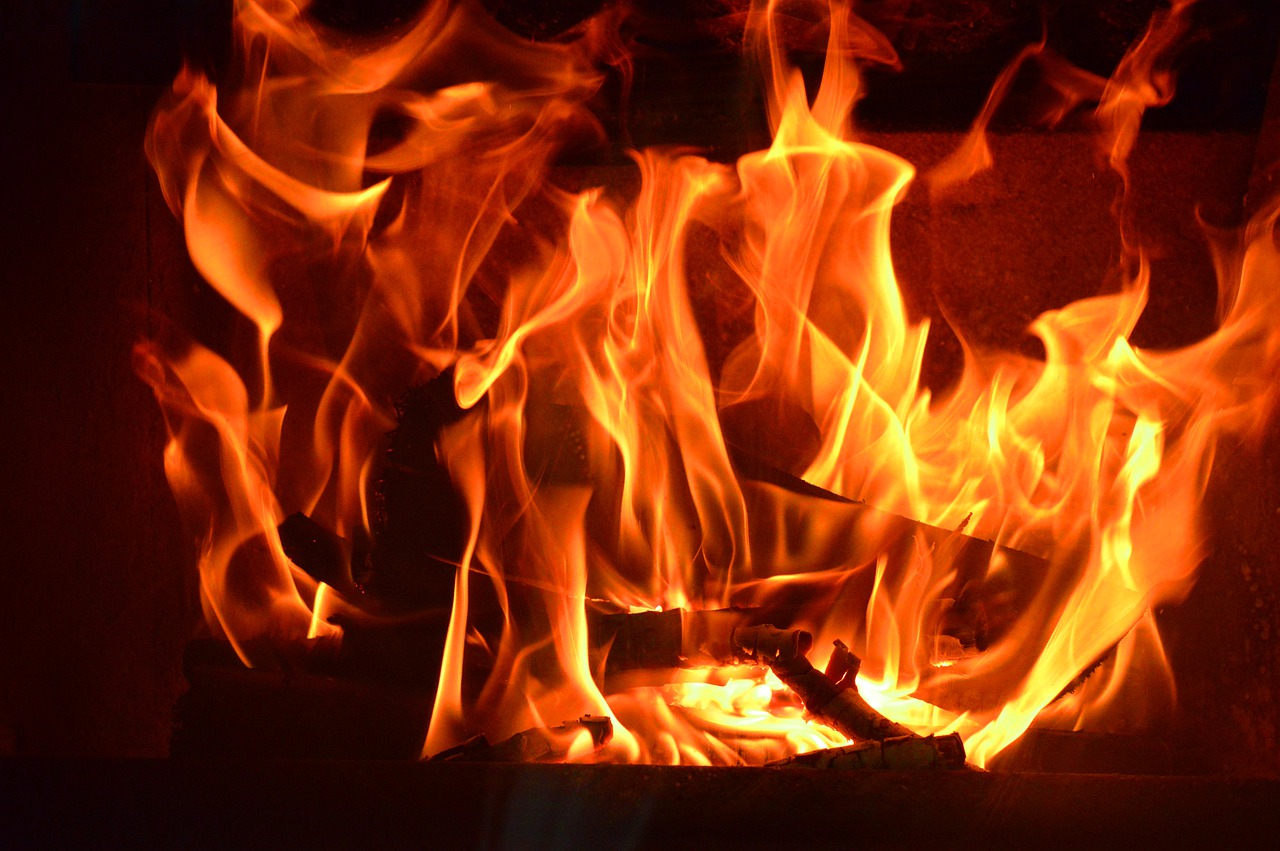 What would you do if you found a raging fire?(A) Walk away(B) Try and extinguish it yourself(C) Tell someone and raise the fire alarm
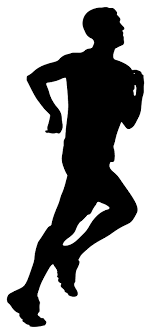 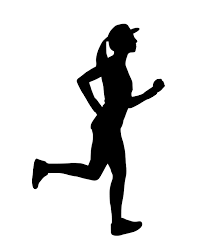 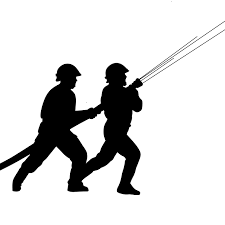 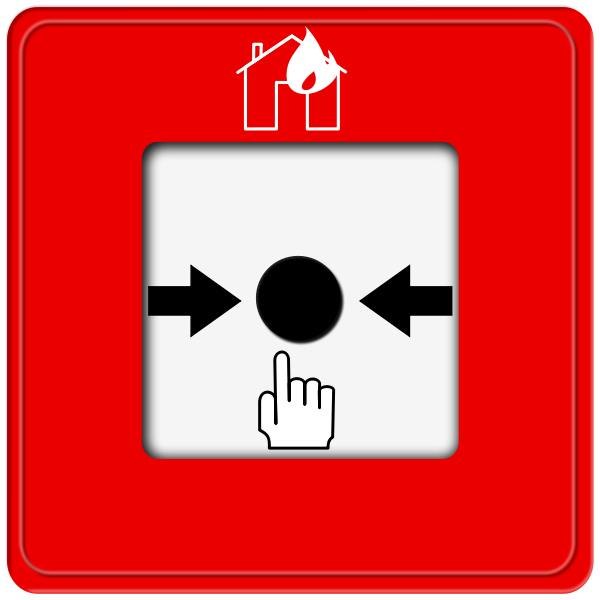 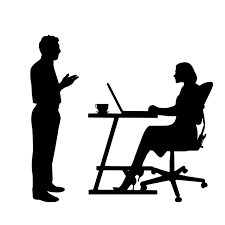 Cells communicate with each other by making warning signals
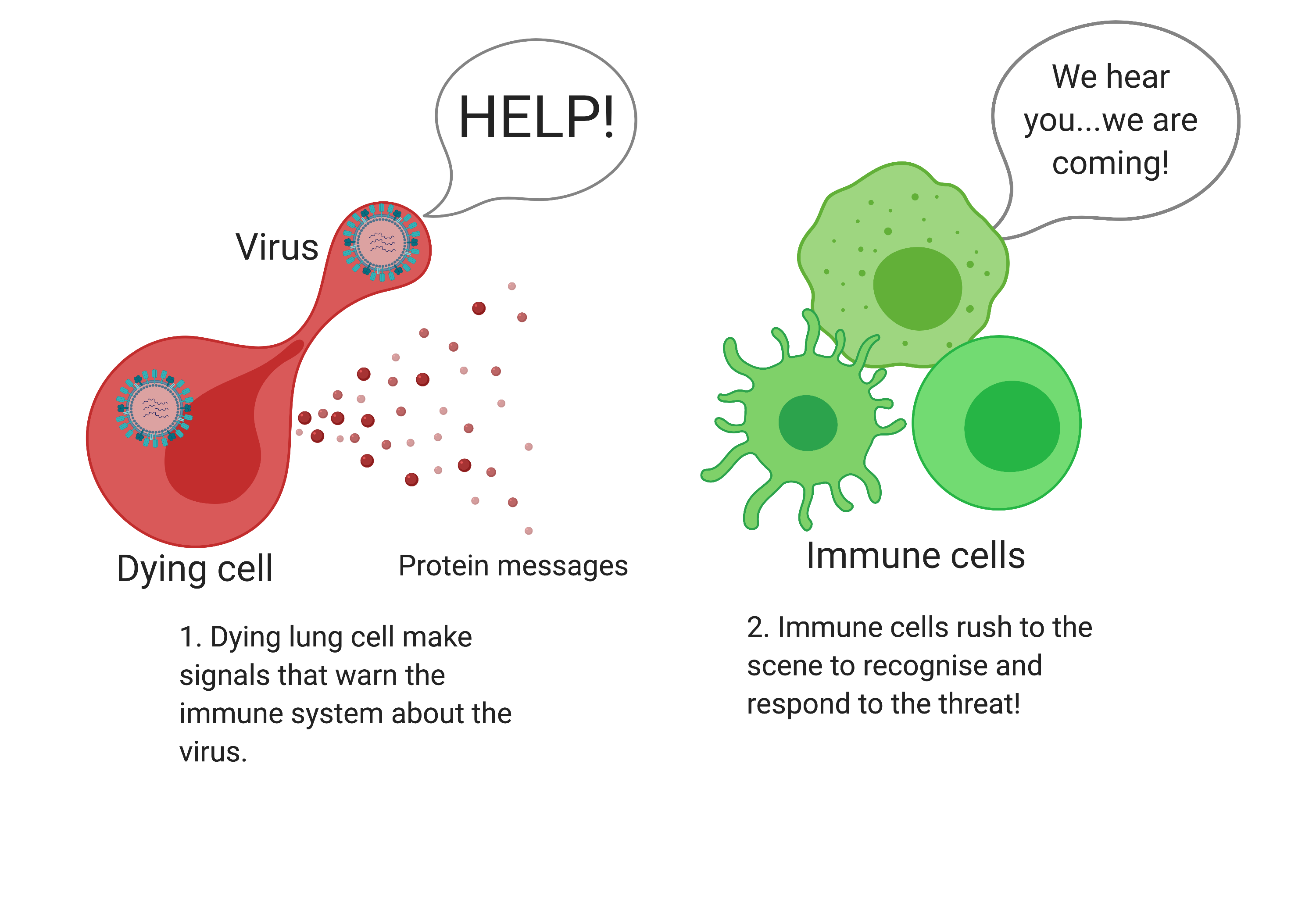 Immune cells
Infected cell
1. Infected lung cells make signals that warn the immune system about the virus
2. Immune cells rush to the scene to recognise and respond to the threat!
Bio render image
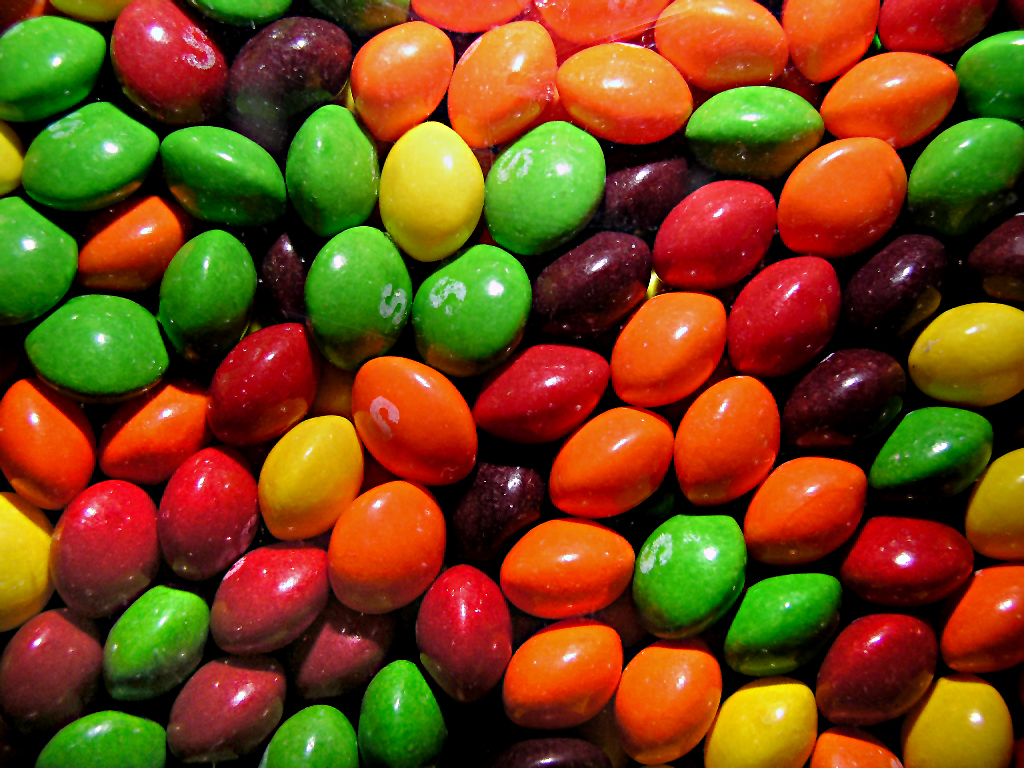 How do cells send messages?Warning signals given off by cell
3.
1.
2.
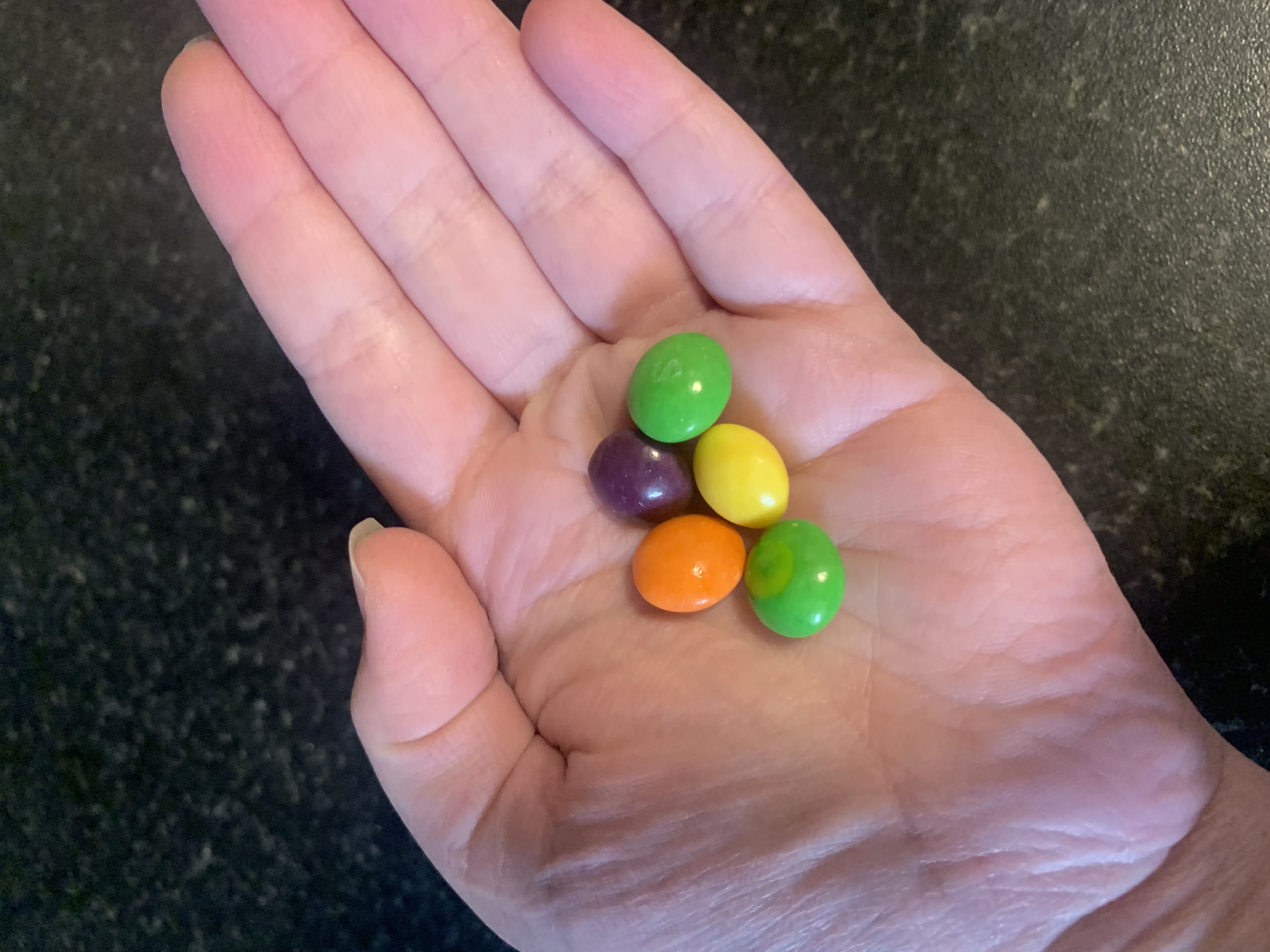 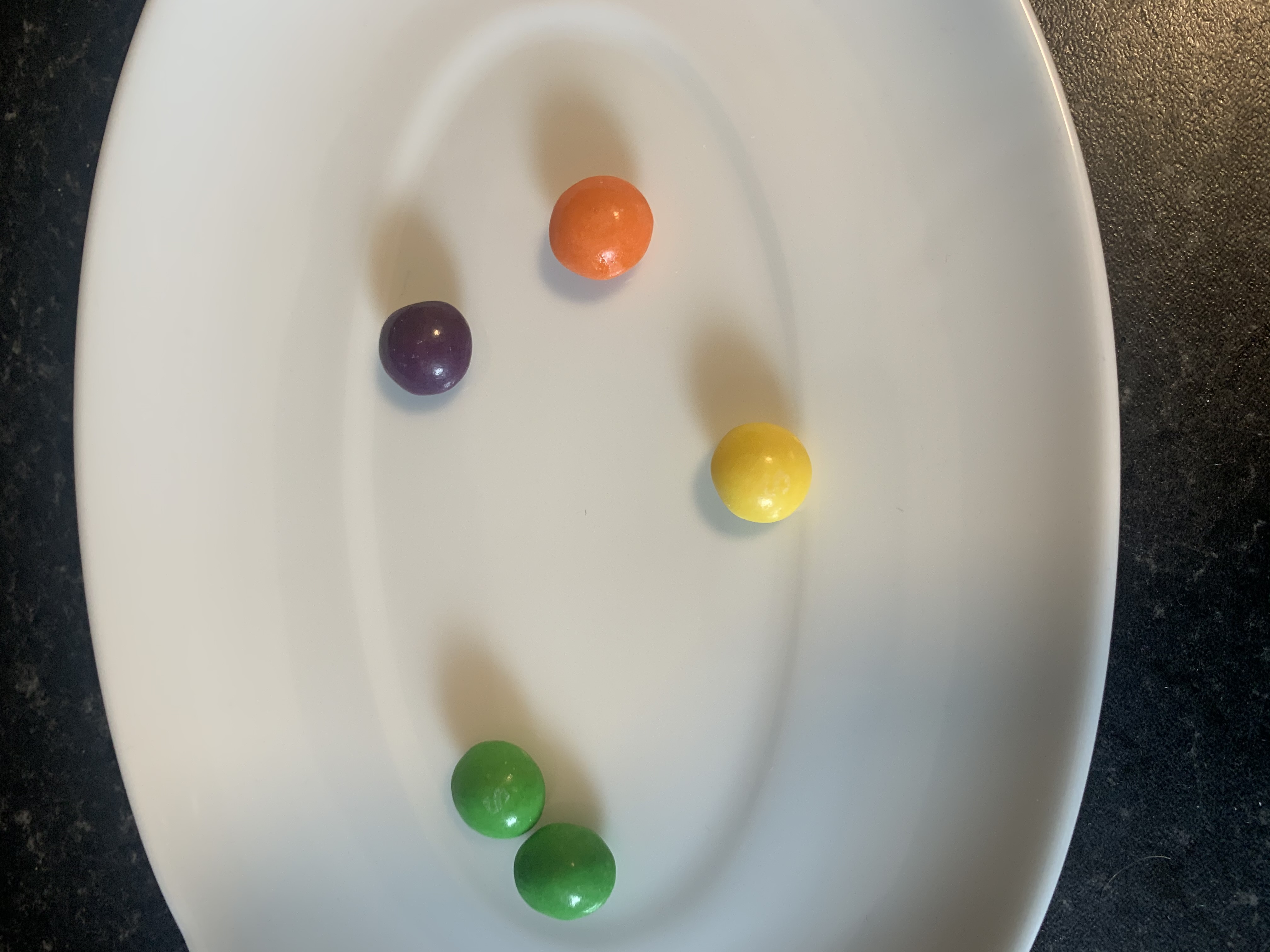 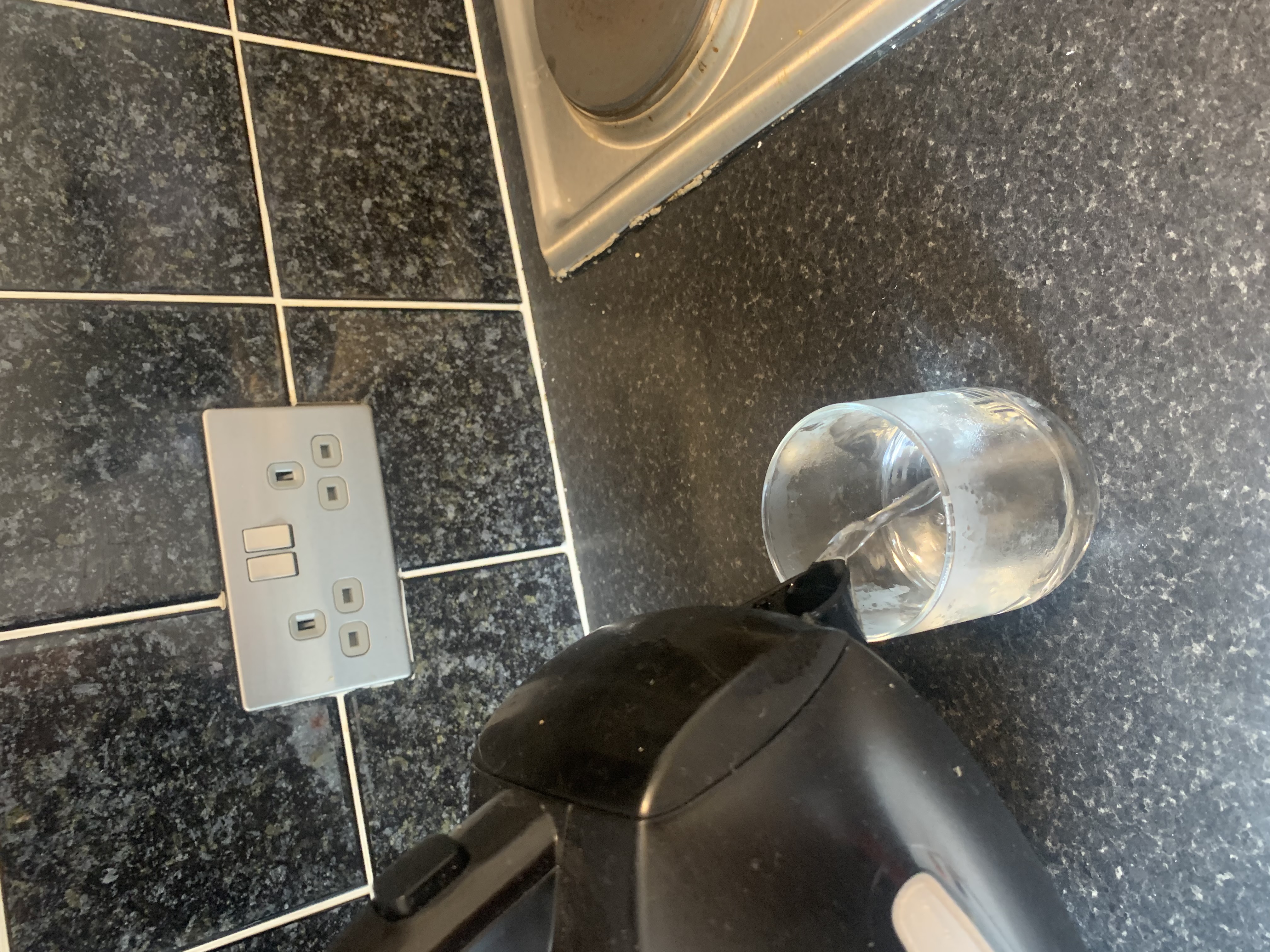 Pour some lukewarm water into a glass
Select 5 skittles of different colours.
Arrange your skittles on plate in a design
4.
5.
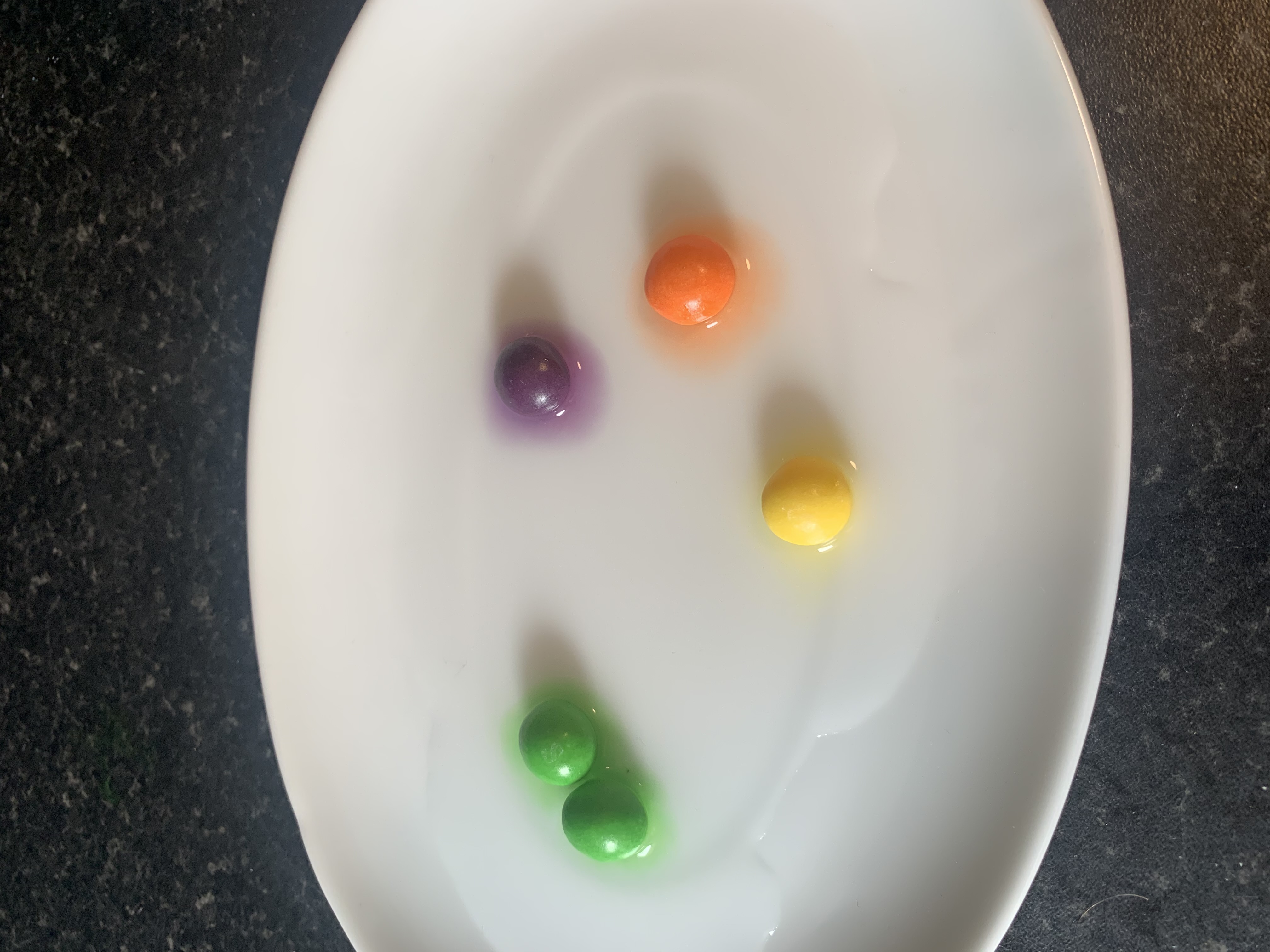 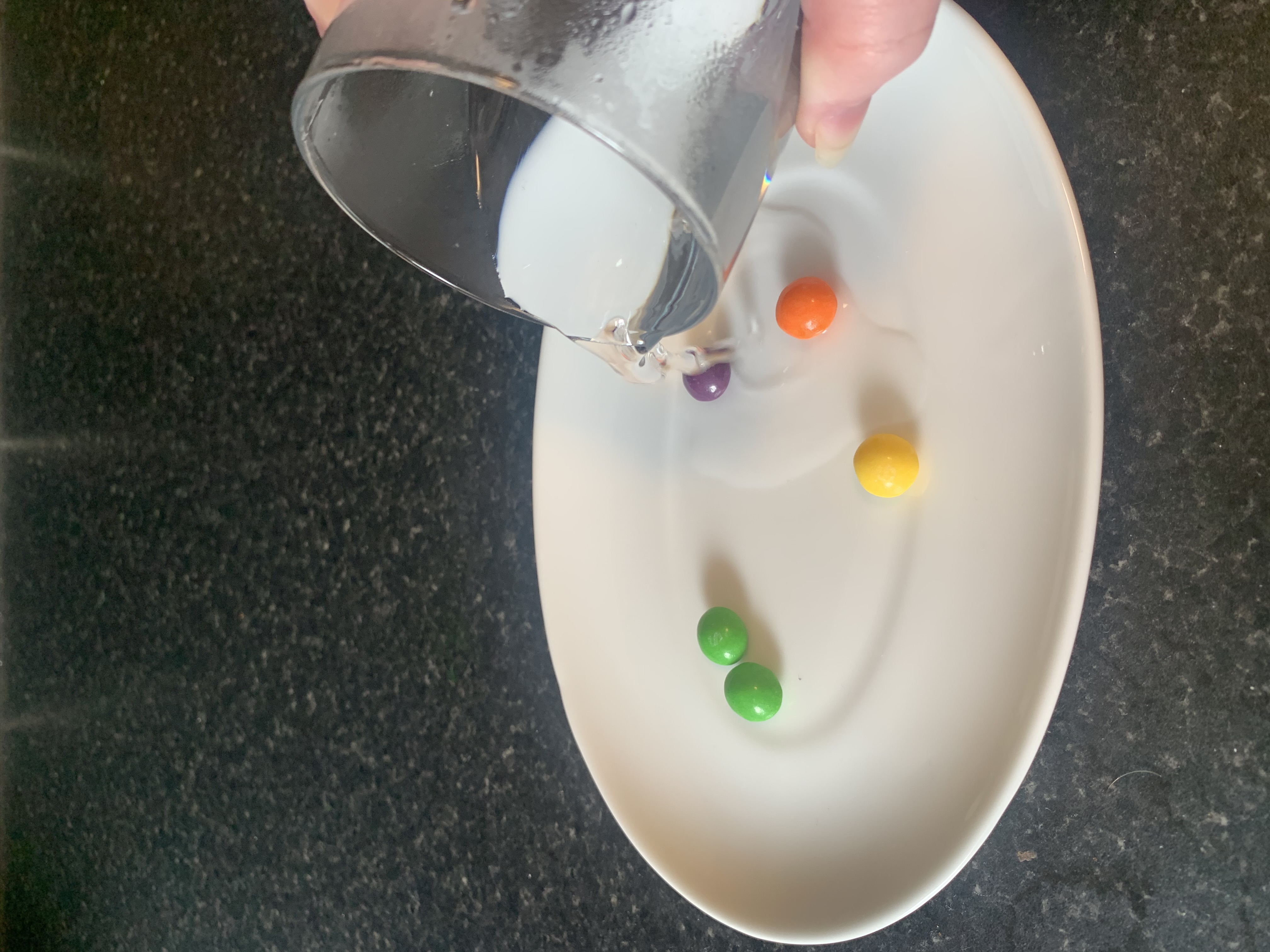 Add water to plate
Watch what happens…
Skittles = Infected cells
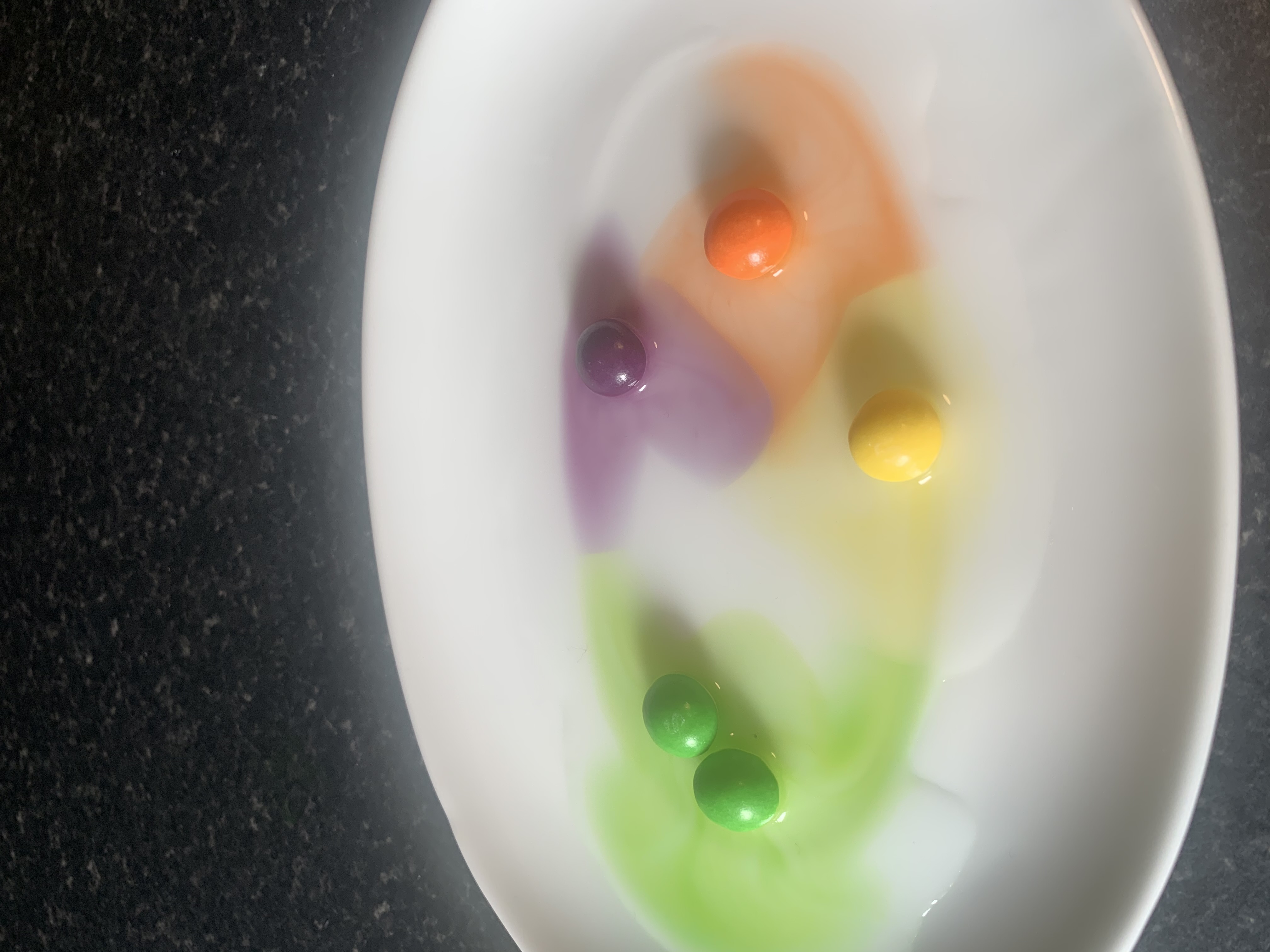 Dye = warning signal
These signals warn other cells that they are infected and need HELP!
Drawing activity
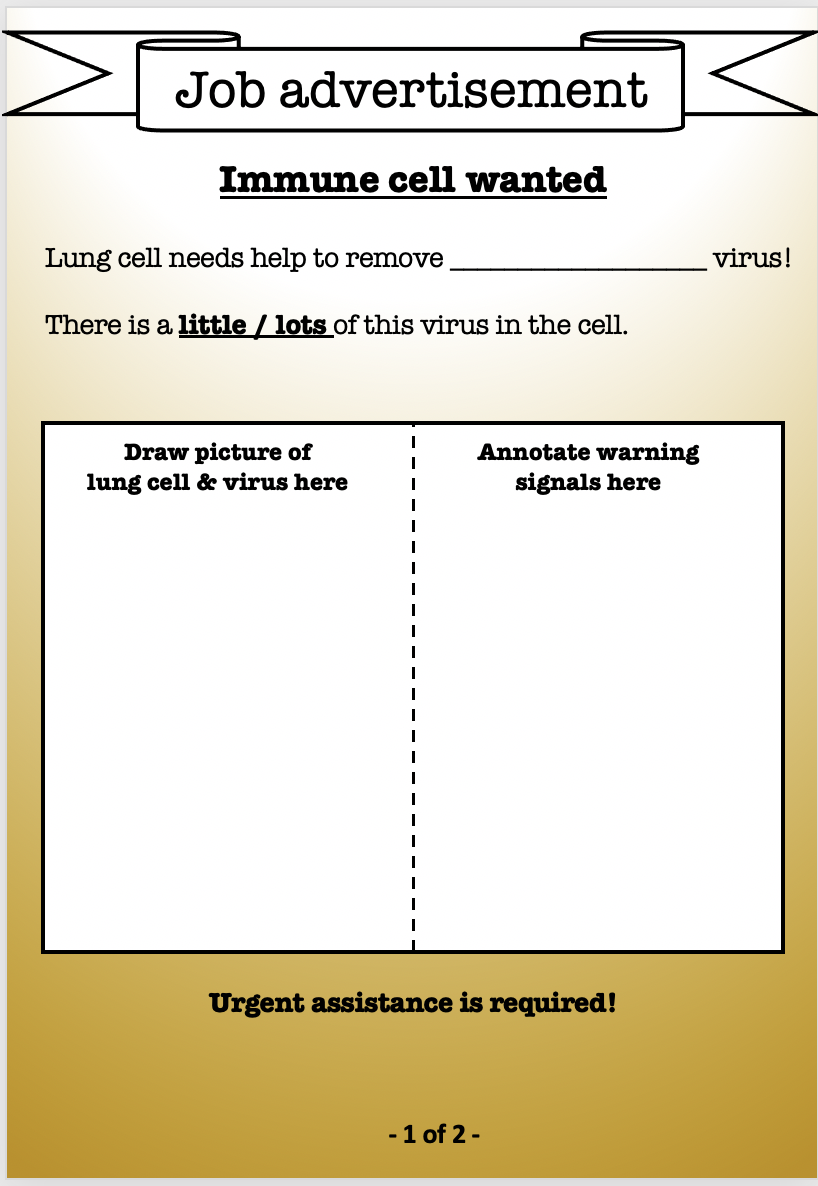 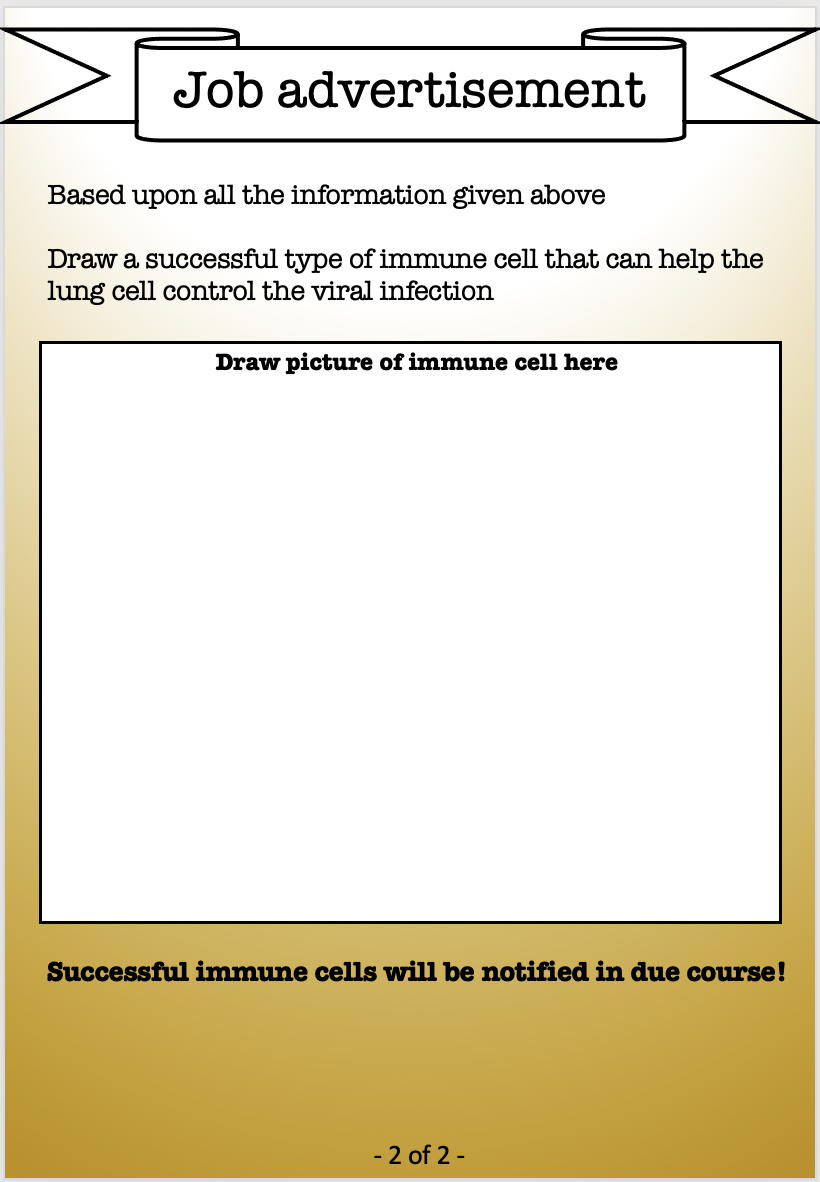 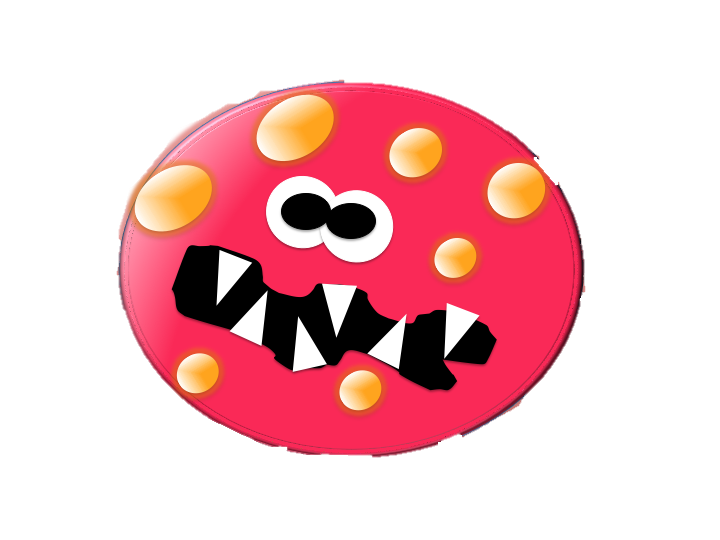 On your job advert
Draw a lung cell

What virus is it infected with?

Is it infected with a little or a lot of virus?

Draw the virus inside your cell
Co-IMMUNnicate 2021
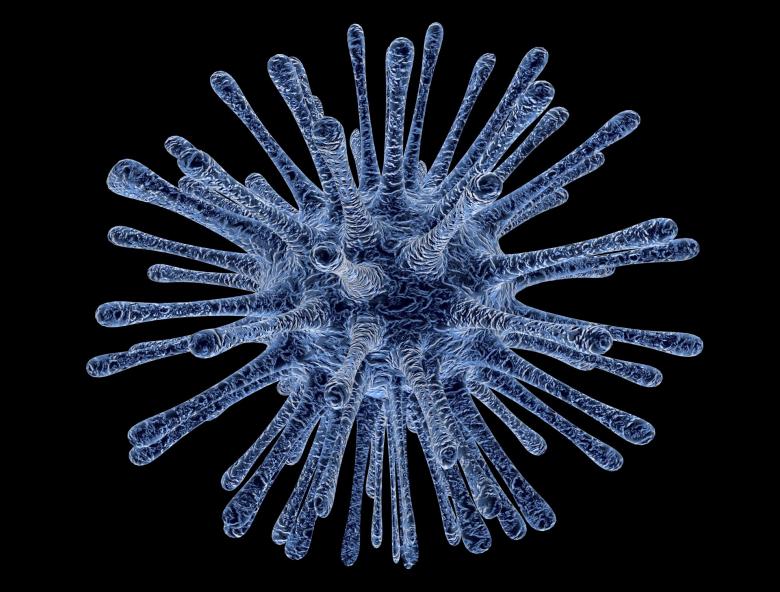 Day 2
How do cells communicate?
When to call for help!
If there is a small fire – you probably don’t need to call the fire brigade
But it’s good to have a plan in place if it gets out of hand!
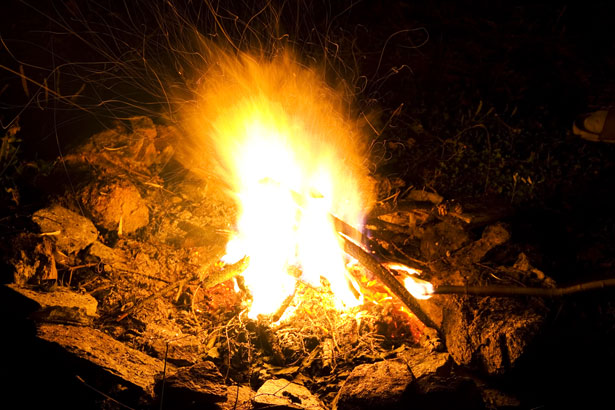 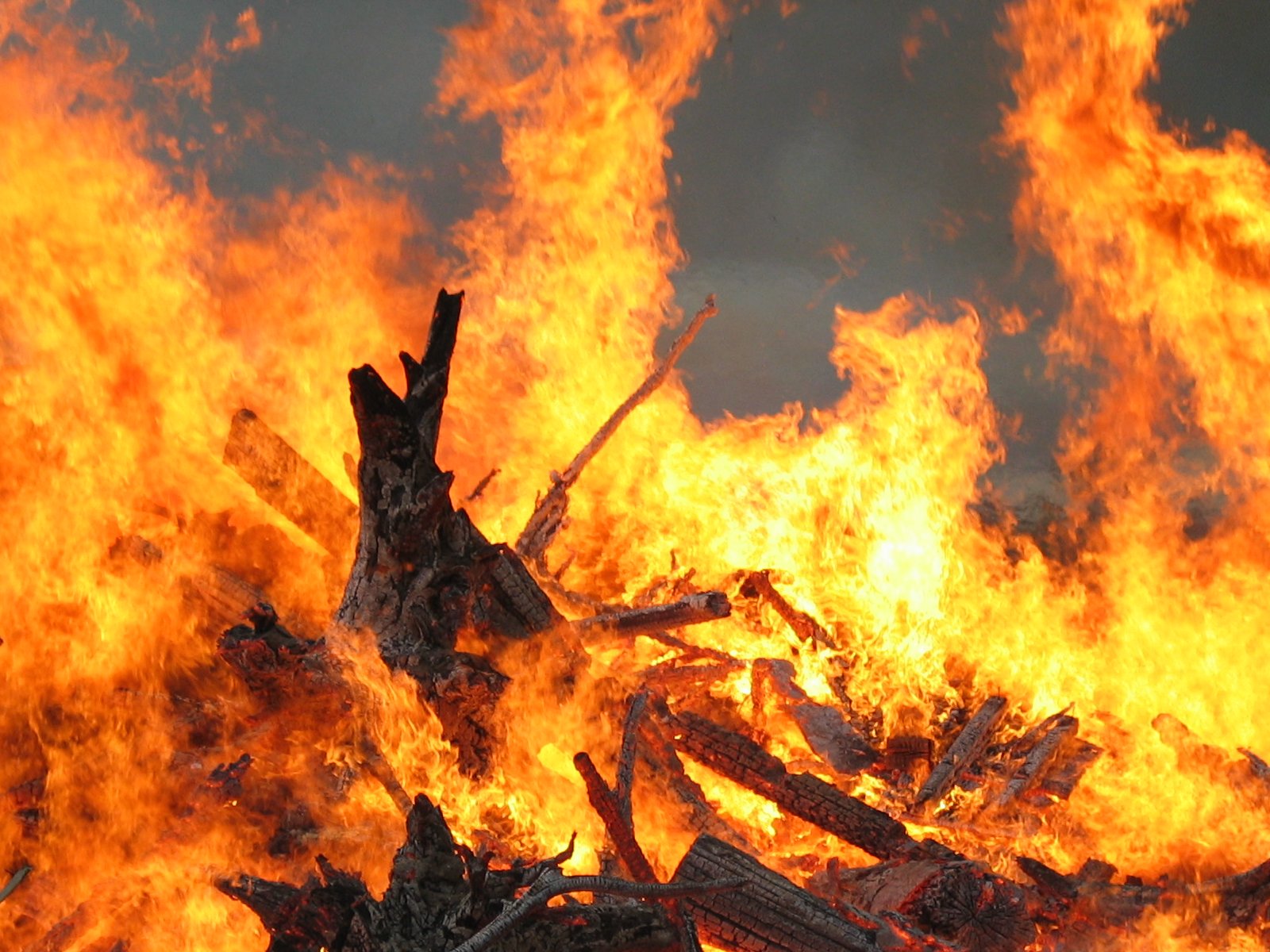 For big fires that are out of control – call the fire brigade!
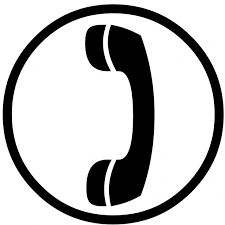 When to call for help
Lung cell with a little virus
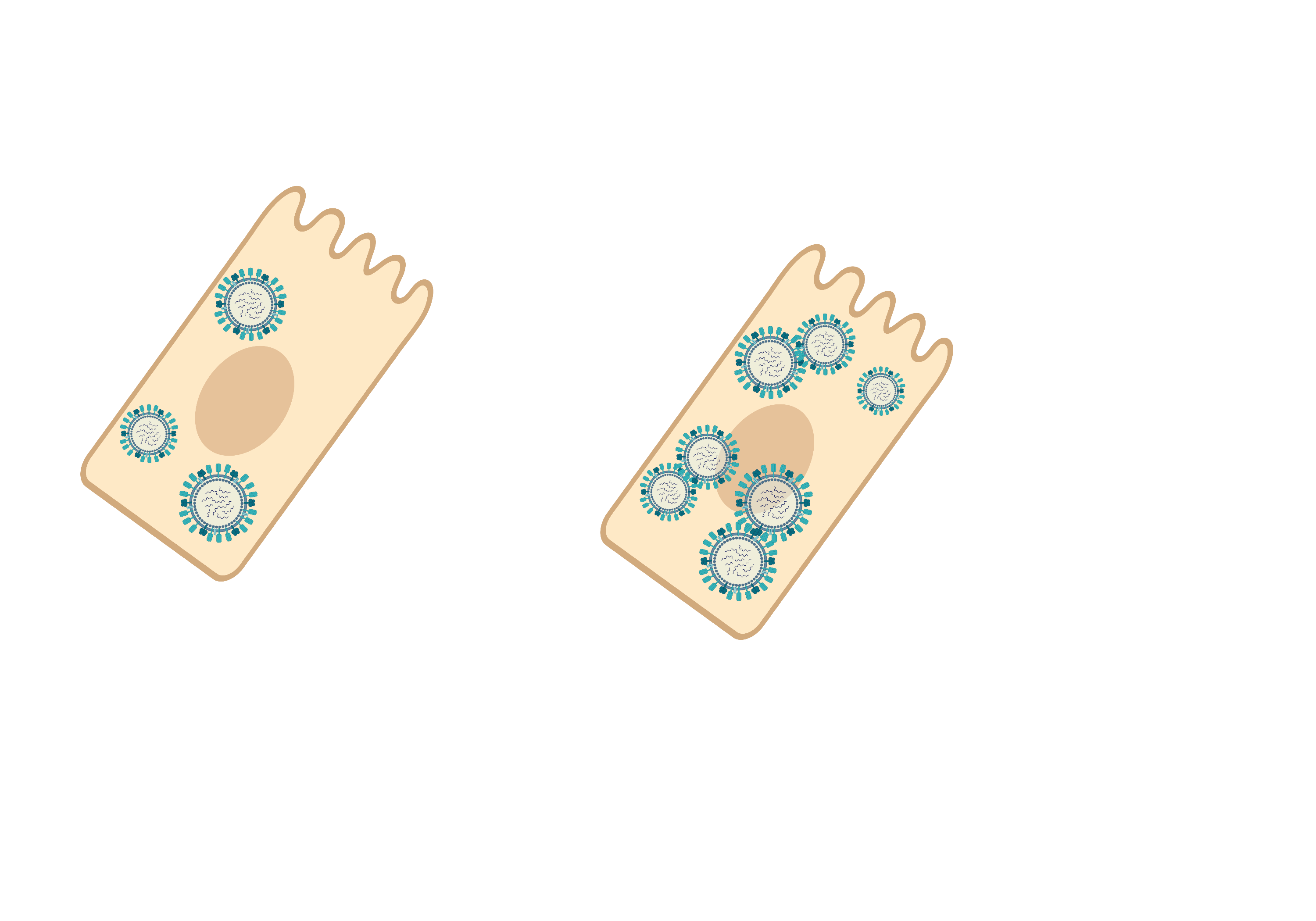 Warning signals – have some immune cells on hand to manage any problems
Lung cell with a lot of virus
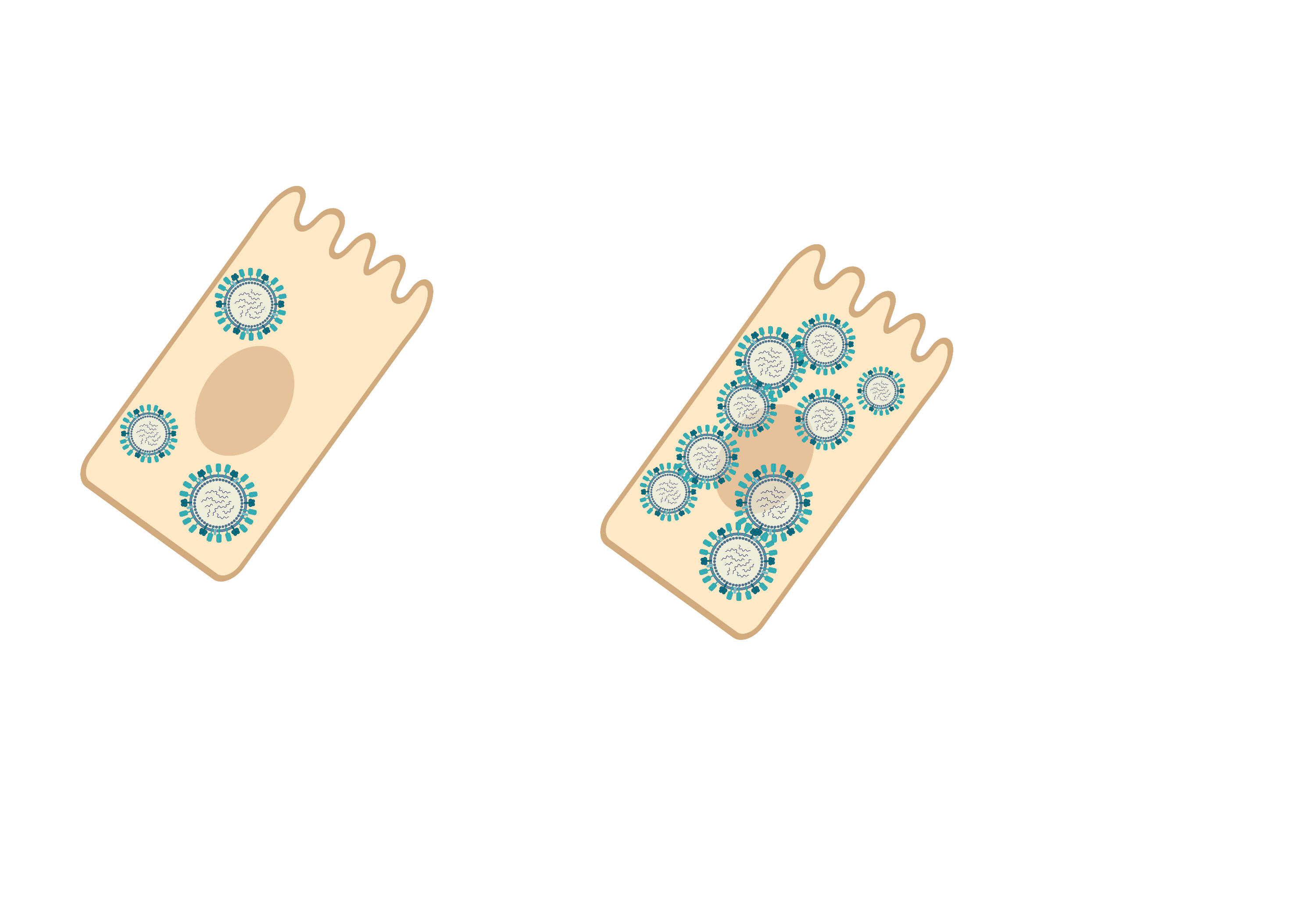 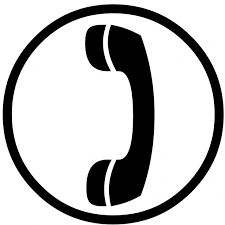 Need to call for lots of help!!
Bio render image
How to call for help!
Small amount of virus
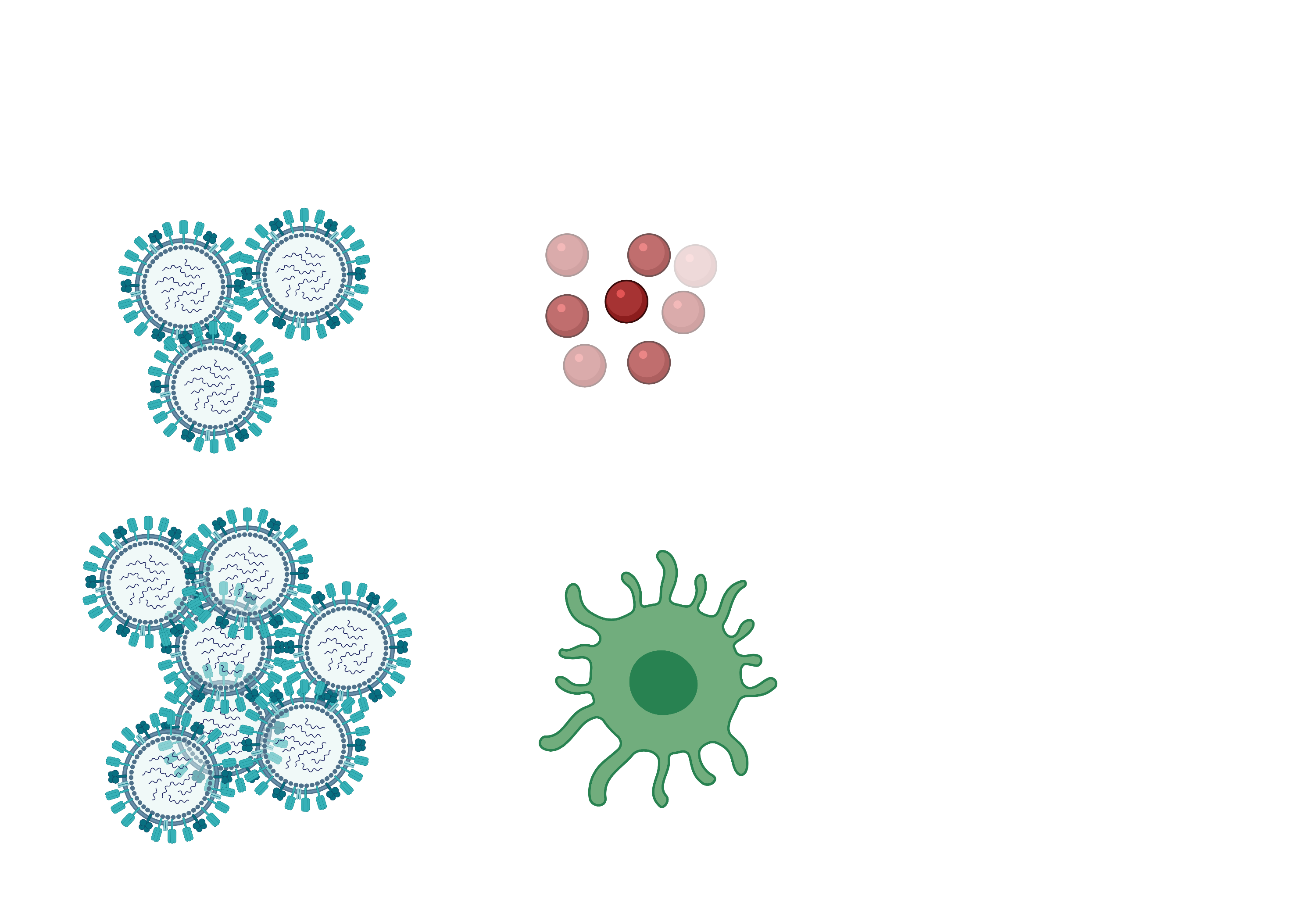 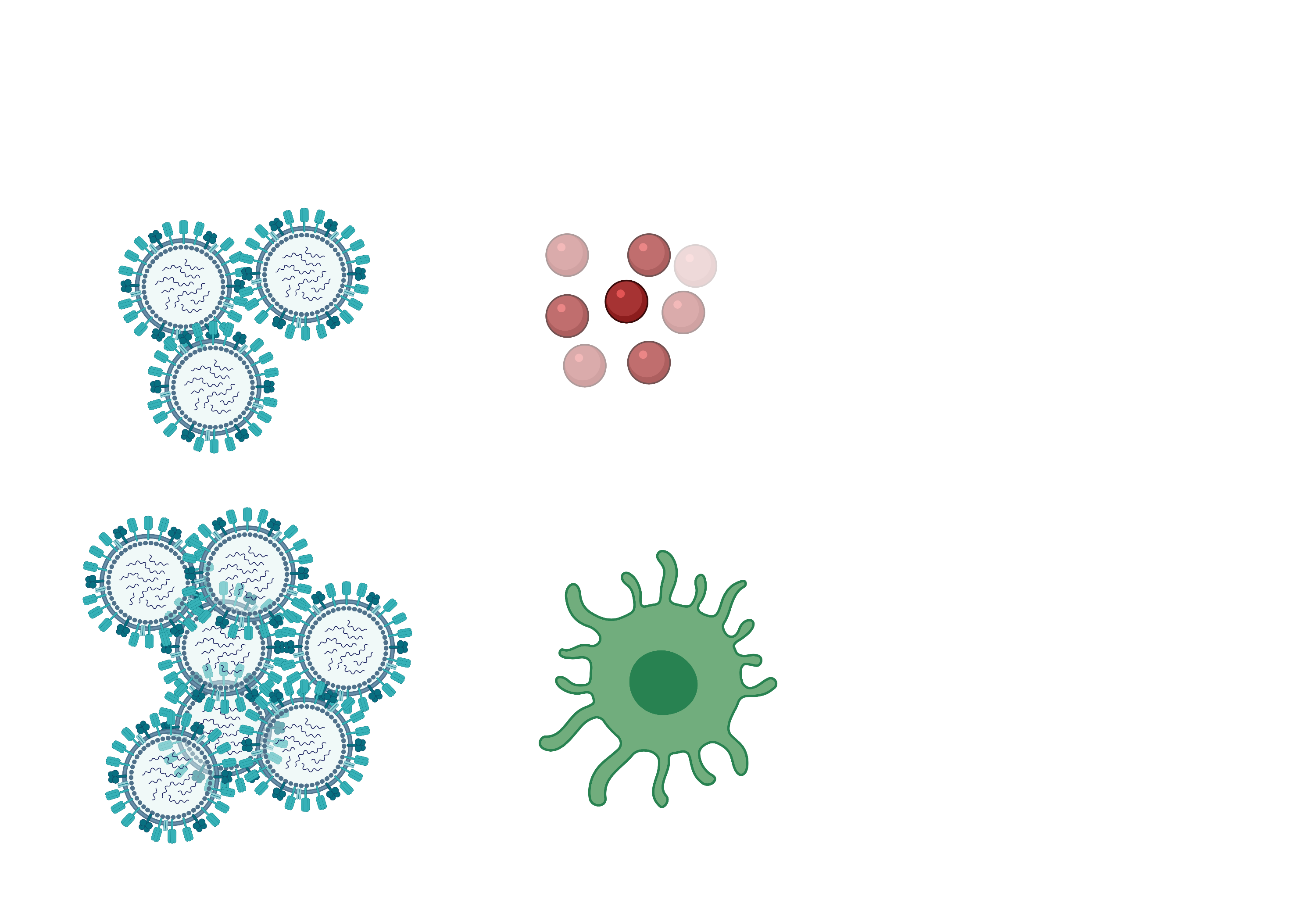 Warning signals: Small proteins that tell your immune cells to be prepared!
Warning cells that tell your body to be prepared
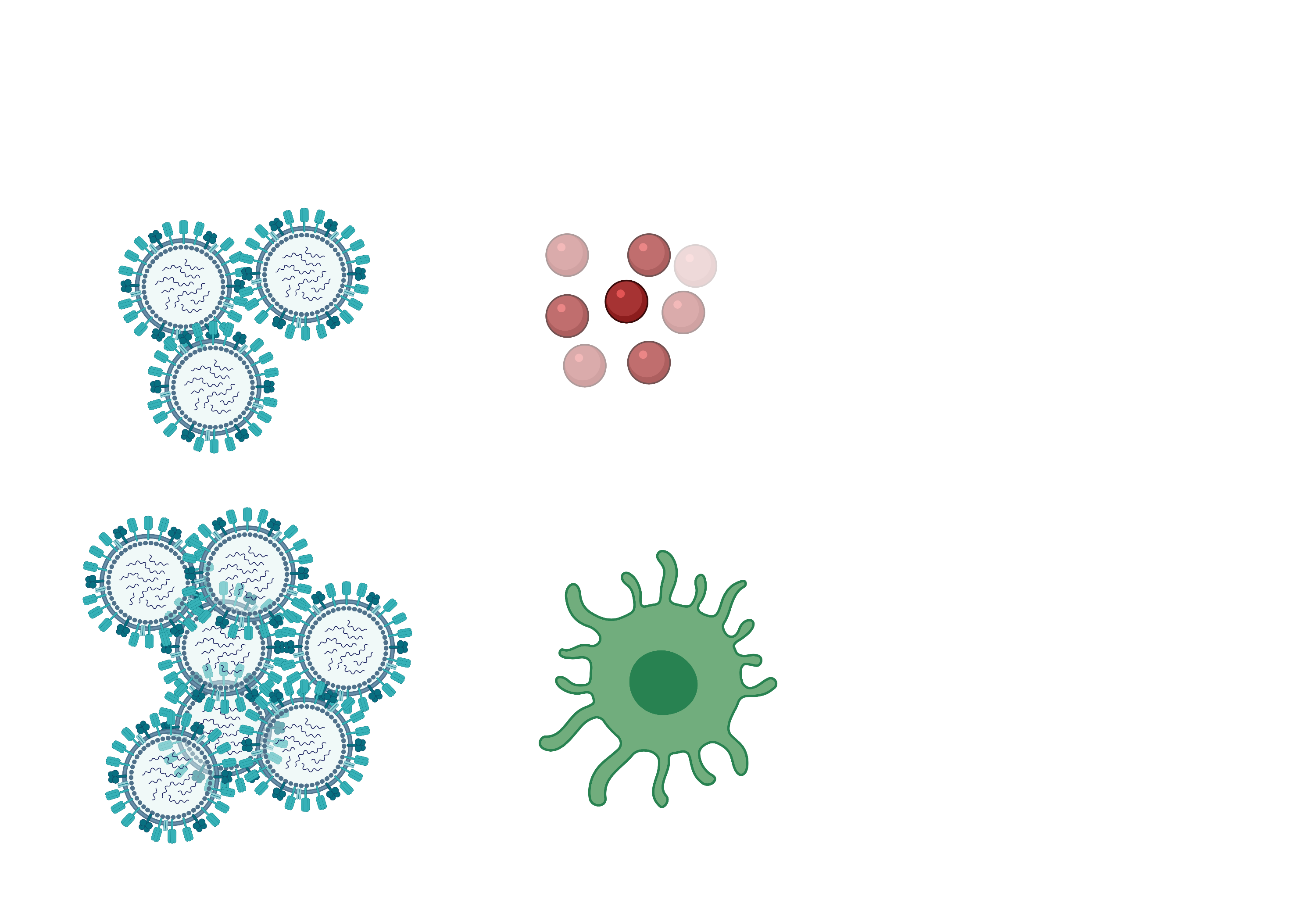 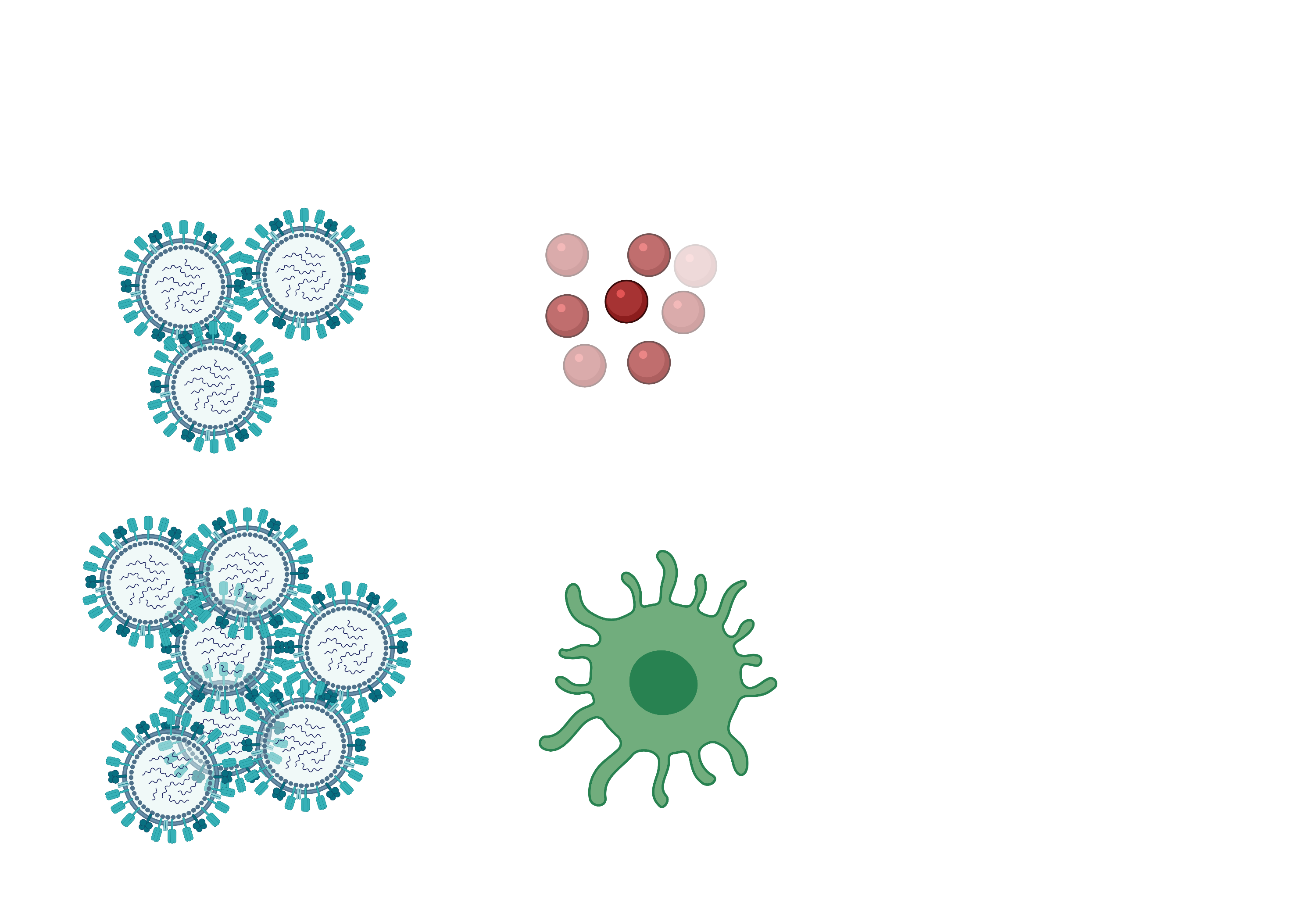 AND
A communicating cell to tell your immune cells all about the virus
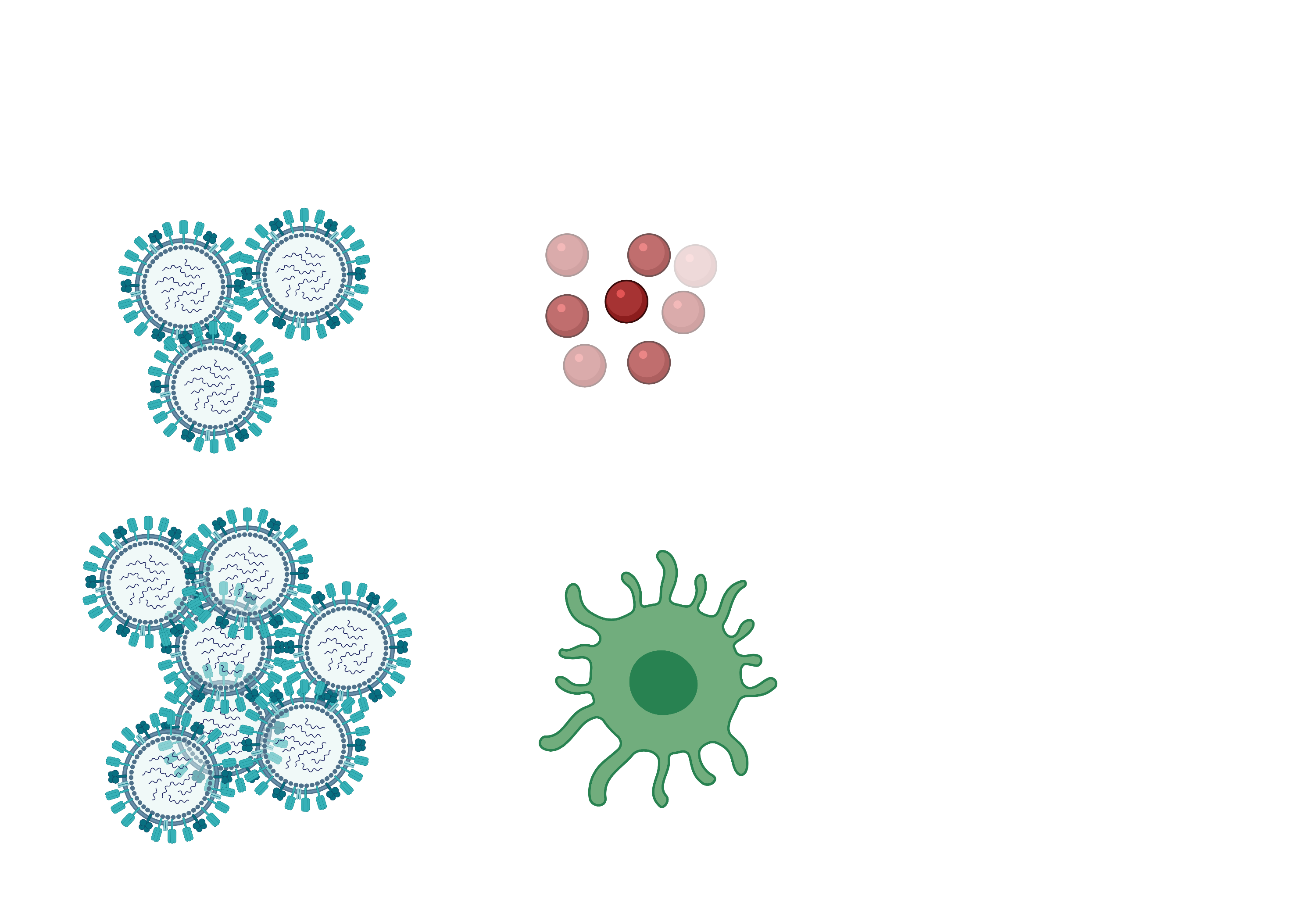 Large amount of virus
Bio render image
On your job advert
If you have a lot of virus – add in a communicating cell on your job advertisement file
Find the infected cell!
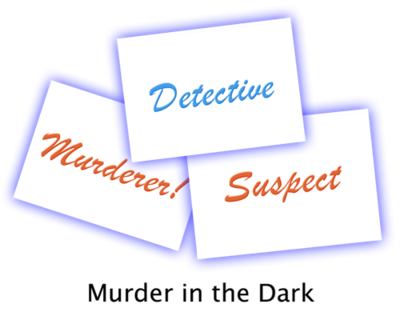 Infected cell
Immune cell
Communicating cell
Co-IMMUNnicate 2021
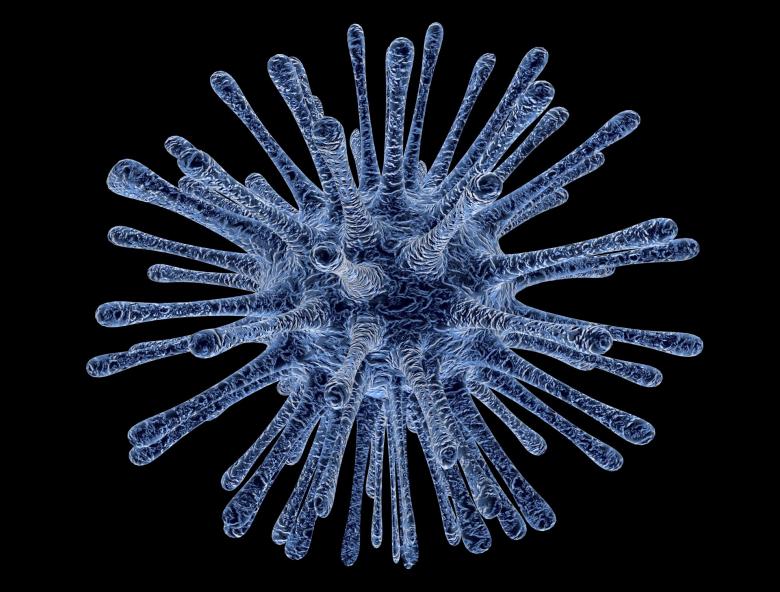 Day 3
How do cells communicate?
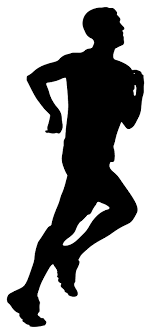 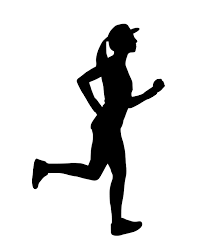 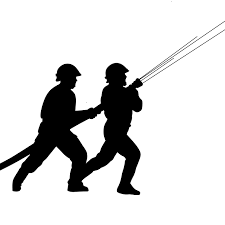 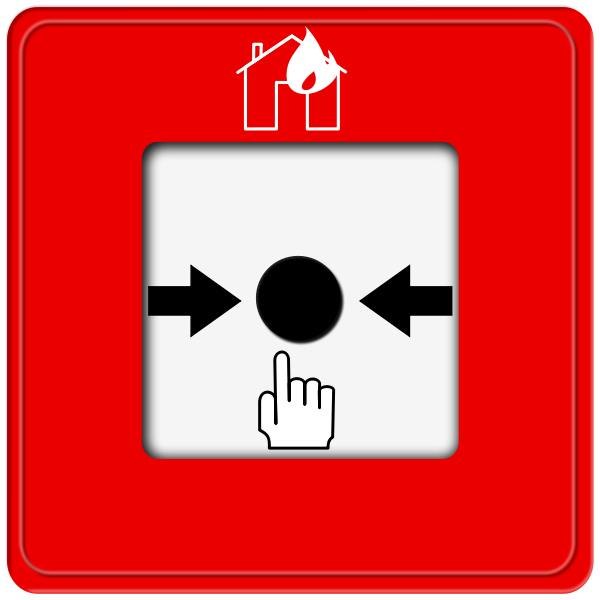 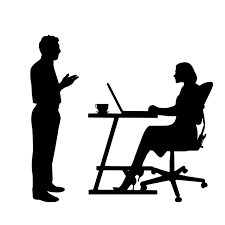 Be prepared: warning signals bring immune cells to the infection site in case of problems
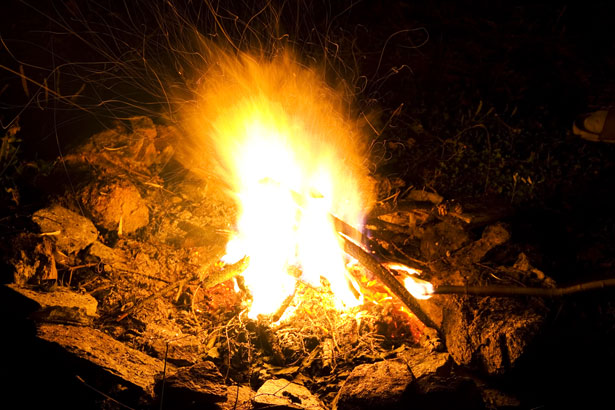 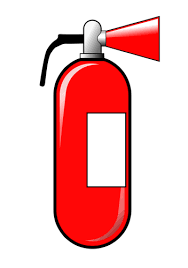 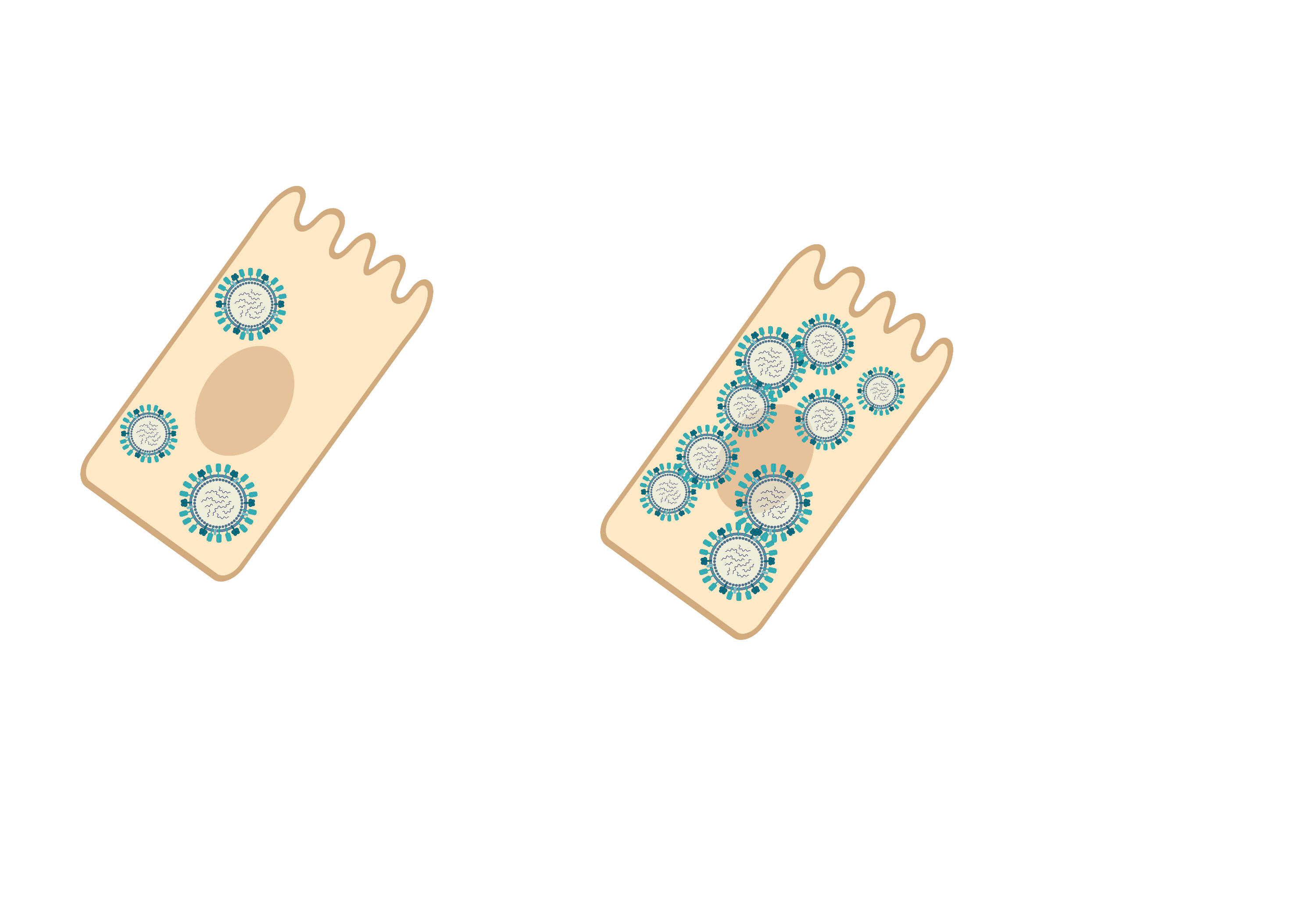 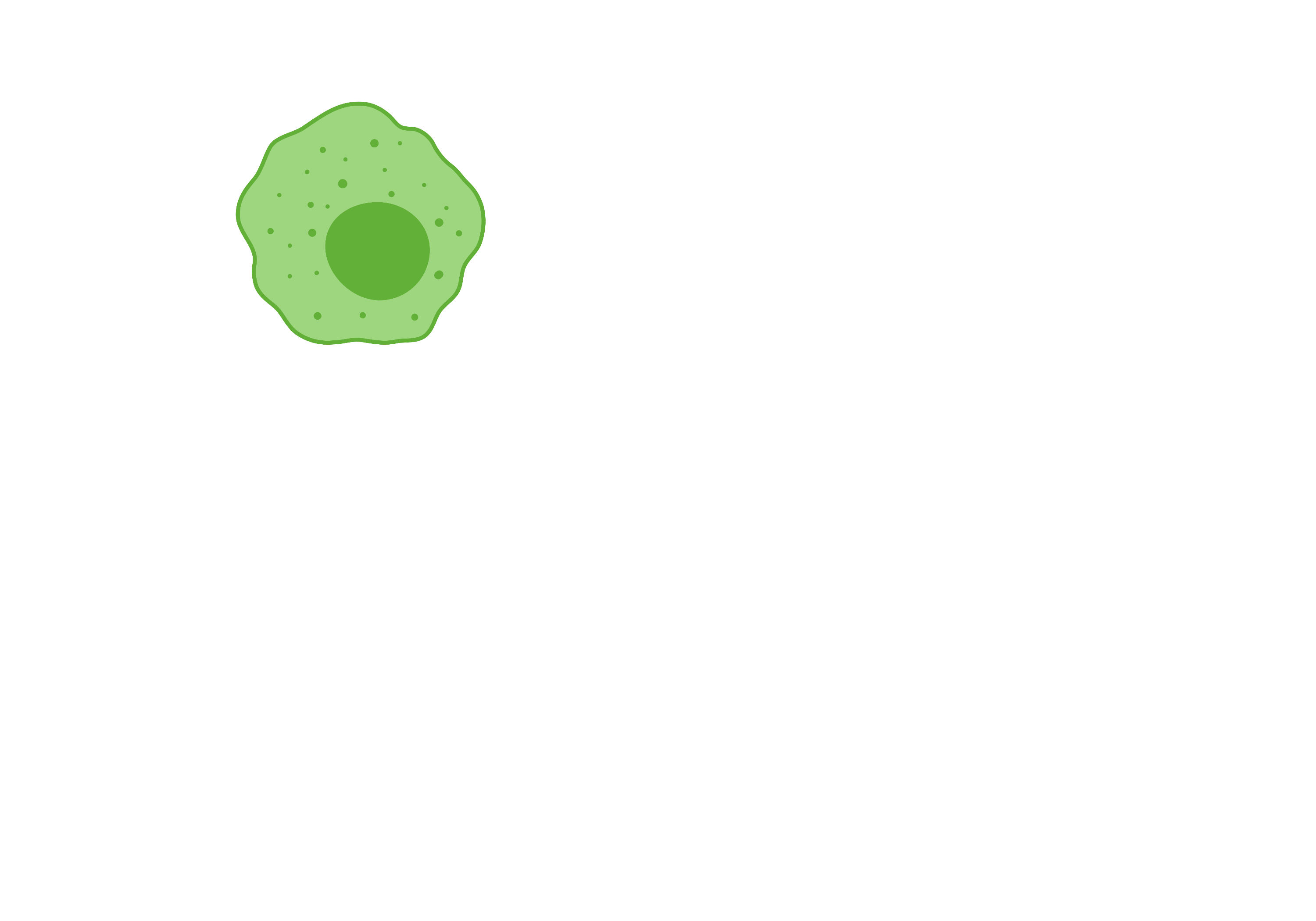 Bio render image
Communicating cells travel to immune fire stations to alert immune cells
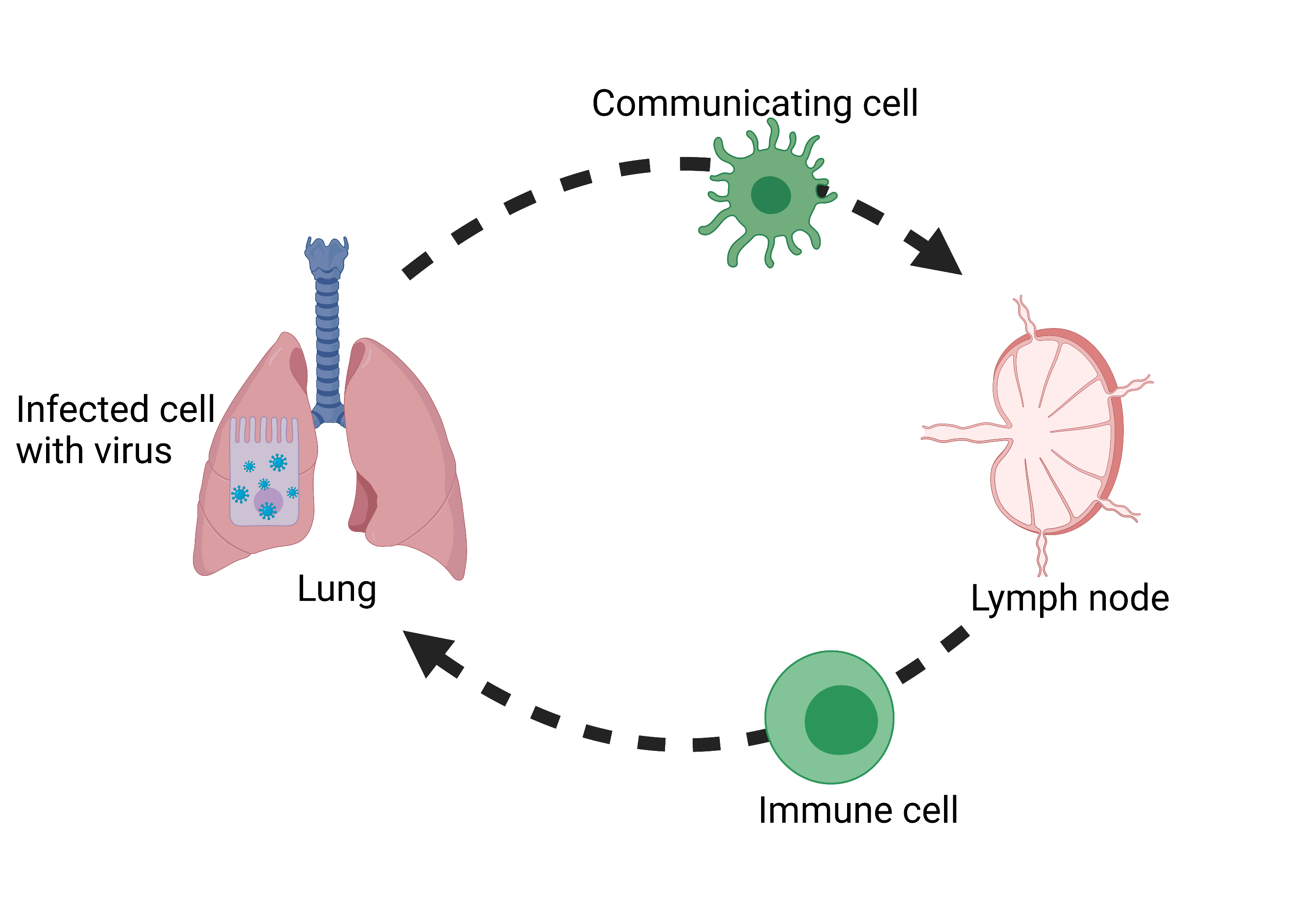 Lung
Immune fire station
Bio render image
Depending on what’s caused the fire, you need a different fire extinguisher
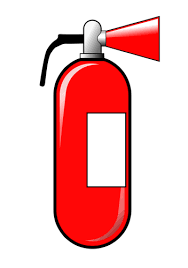 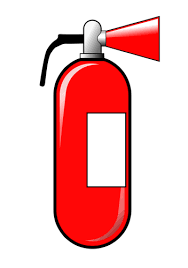 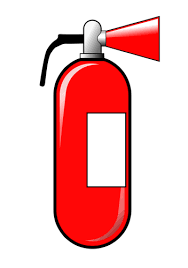 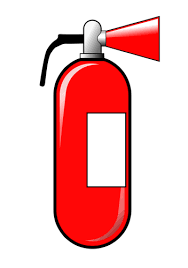 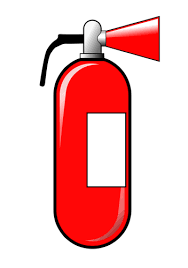 Used on solid fuel fires
Used on flammable liquids and electrical fires
Used on cooking oil fires
Used on any kind of fire except for cooking oils
Used on paper, wood, and other solid fuel fires
CO2
WATER
FOAM
POWDER
WET CHEMICAL
The communicating cell matches the virus up to the right immune cell
I’ve here to tell you there are lots of influenza viruses in the lung!!
Can you come and help!
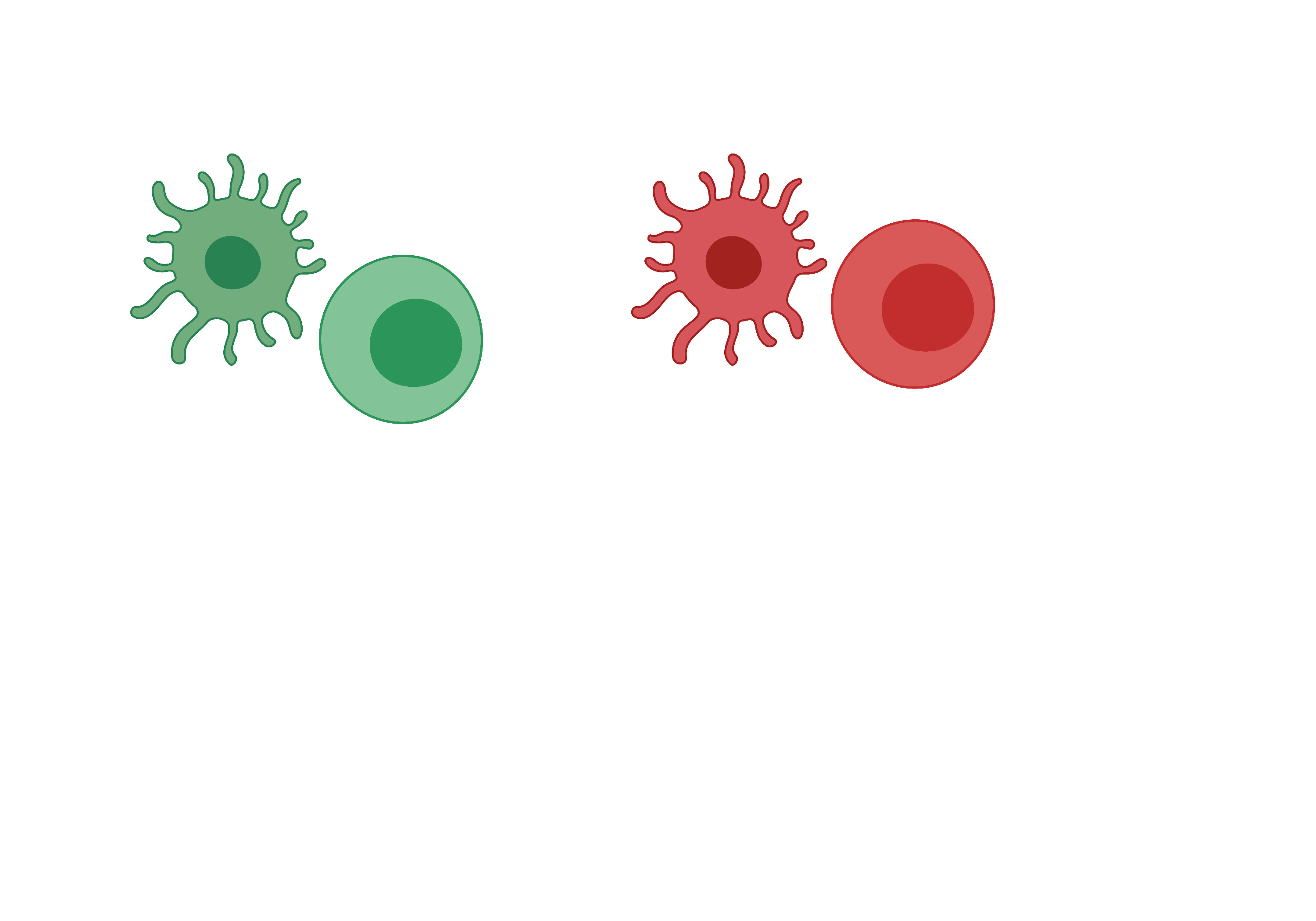 I’ve here to tell you there are lots of SARS-CoV-2 viruses in the lung!!
Can you come and help!
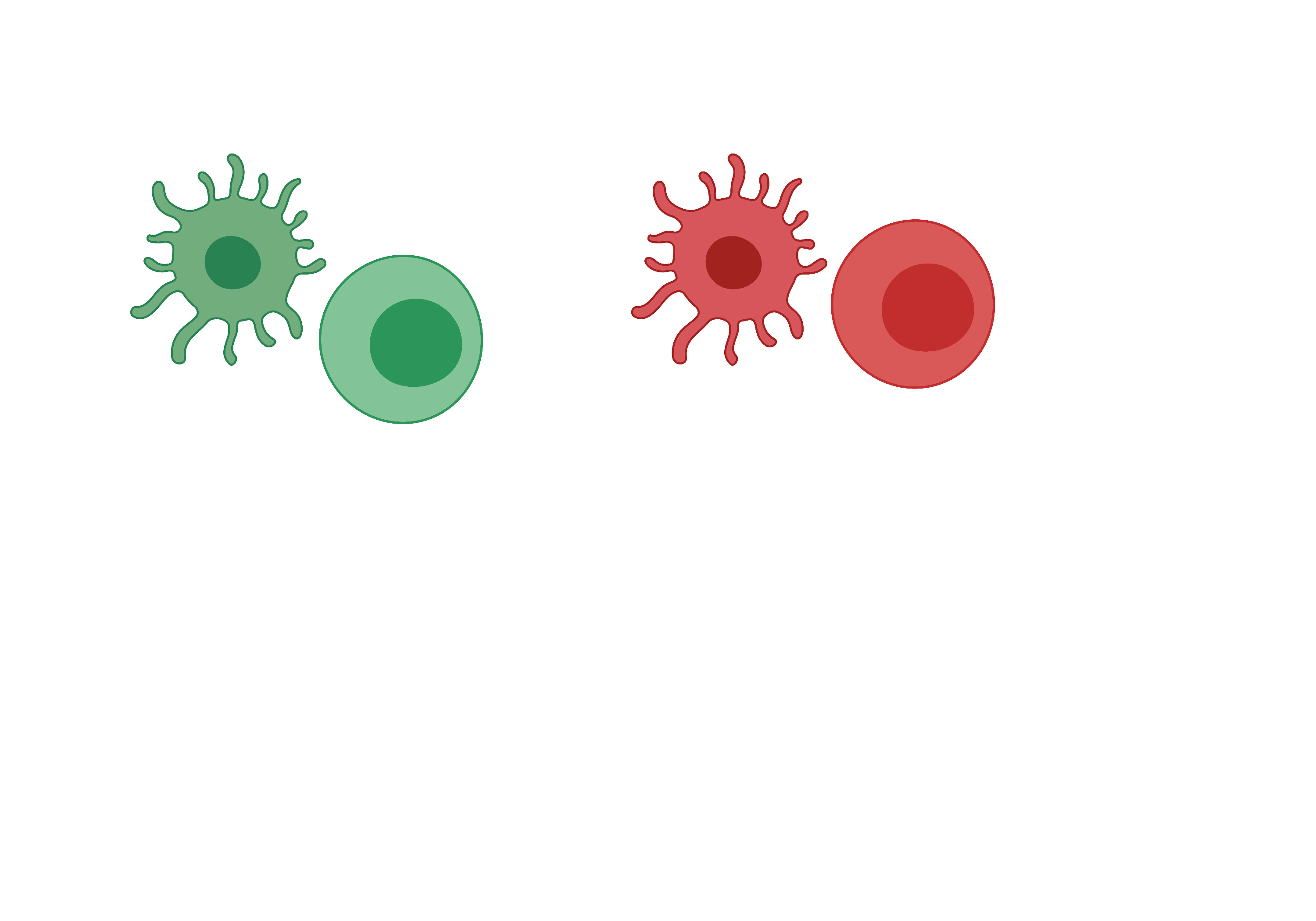 Bio render image
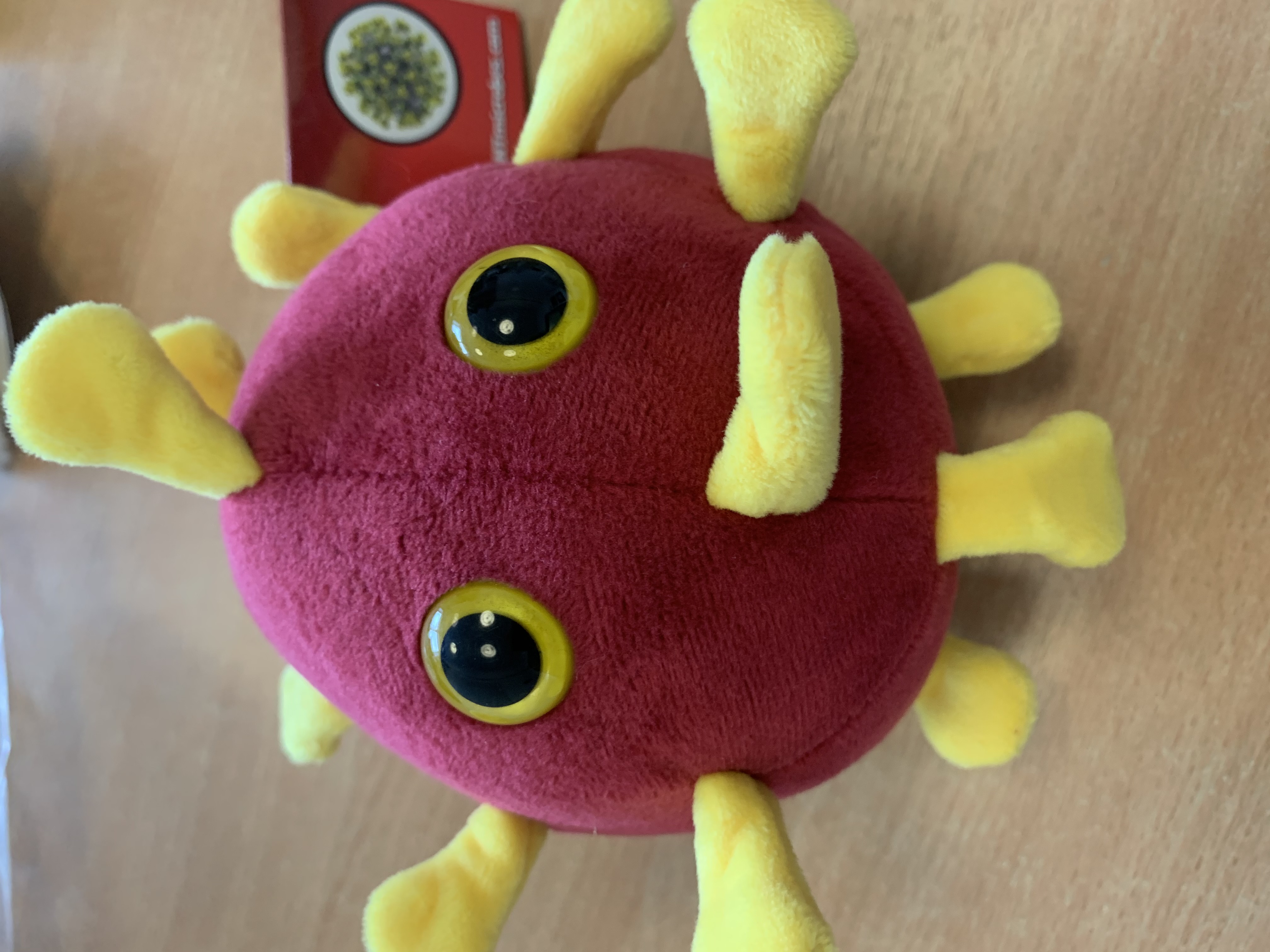 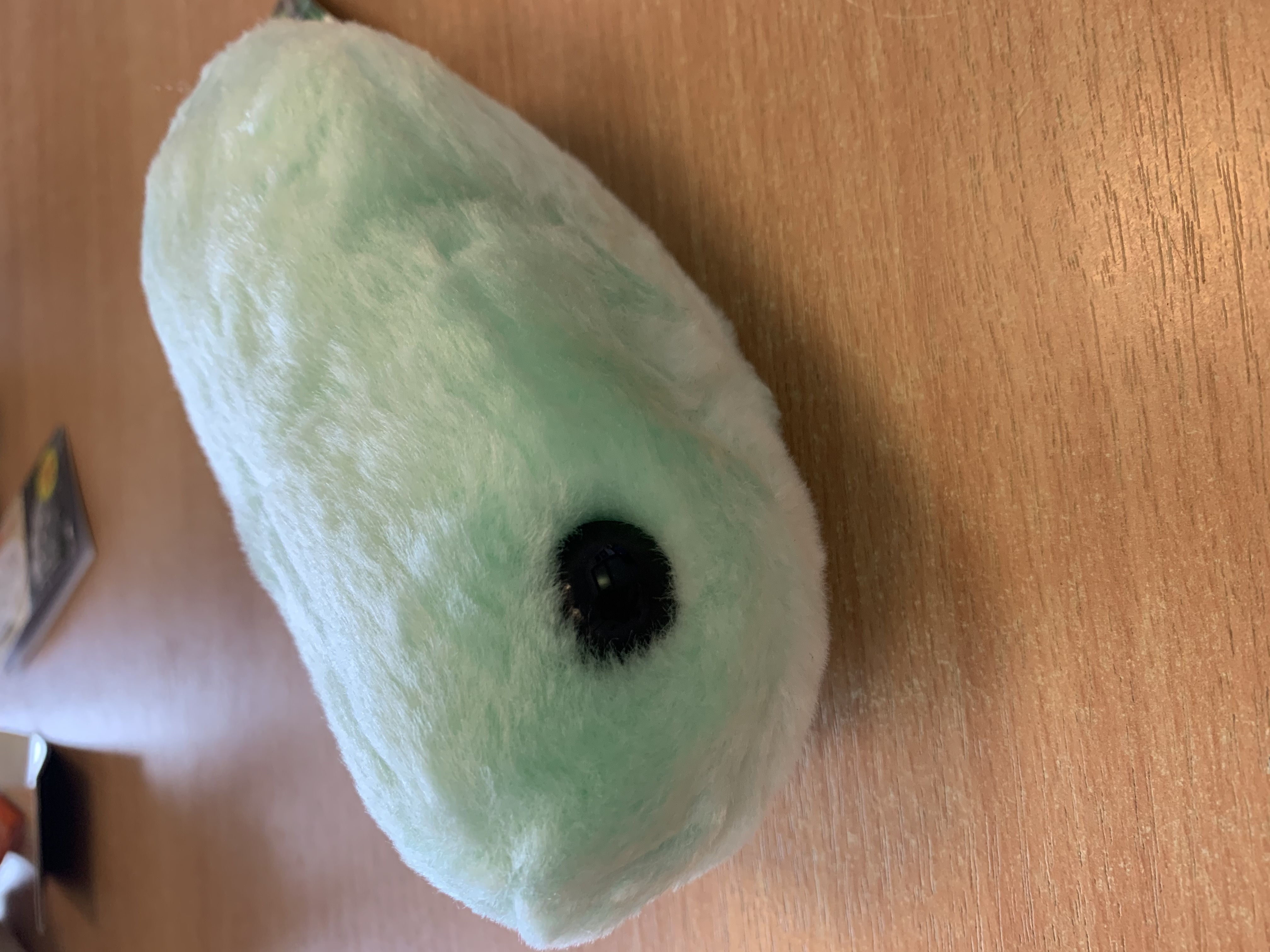 Co-IMMUNicate – can you match up the virus, the size of the response, and the immune cell?
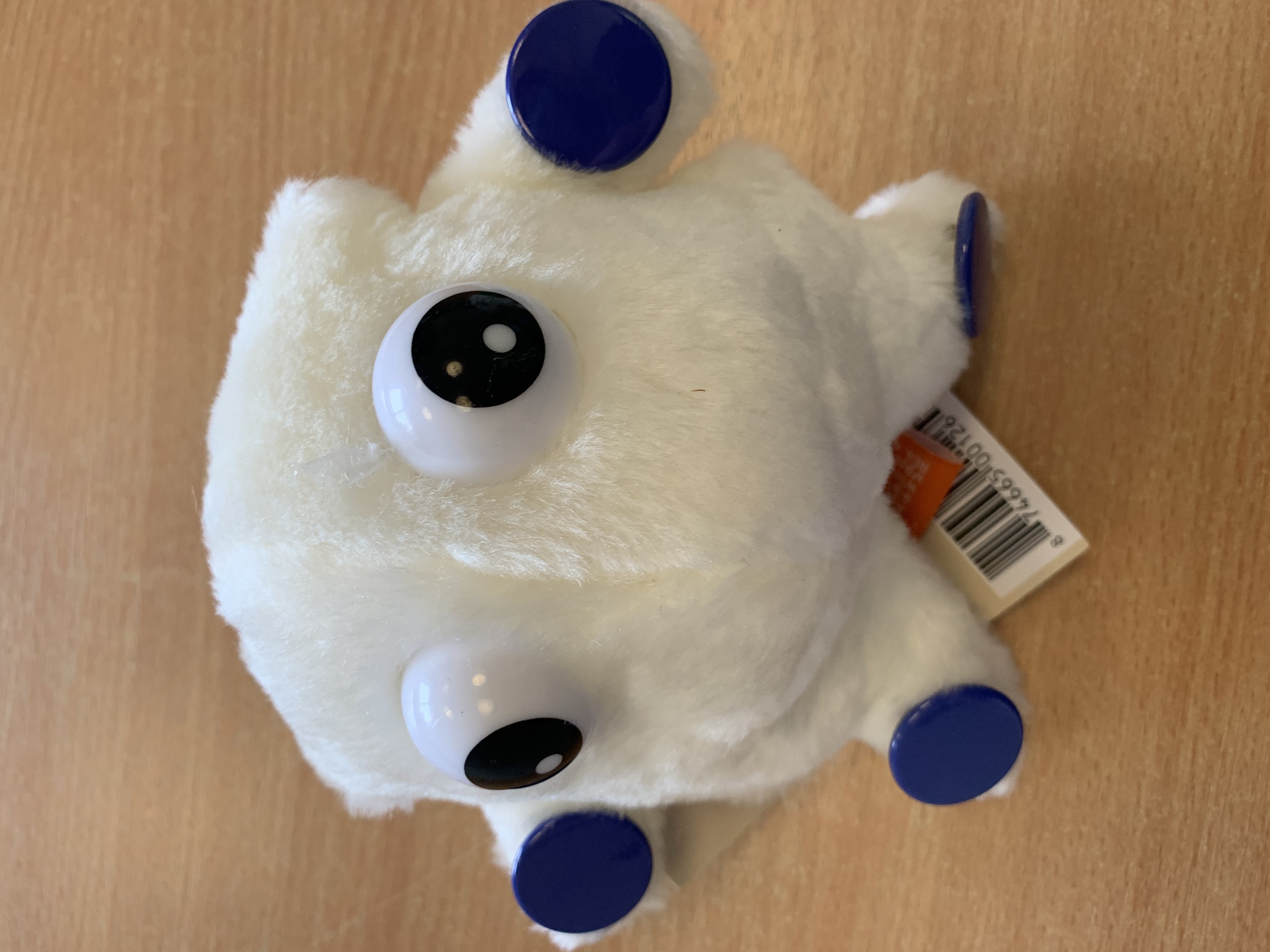 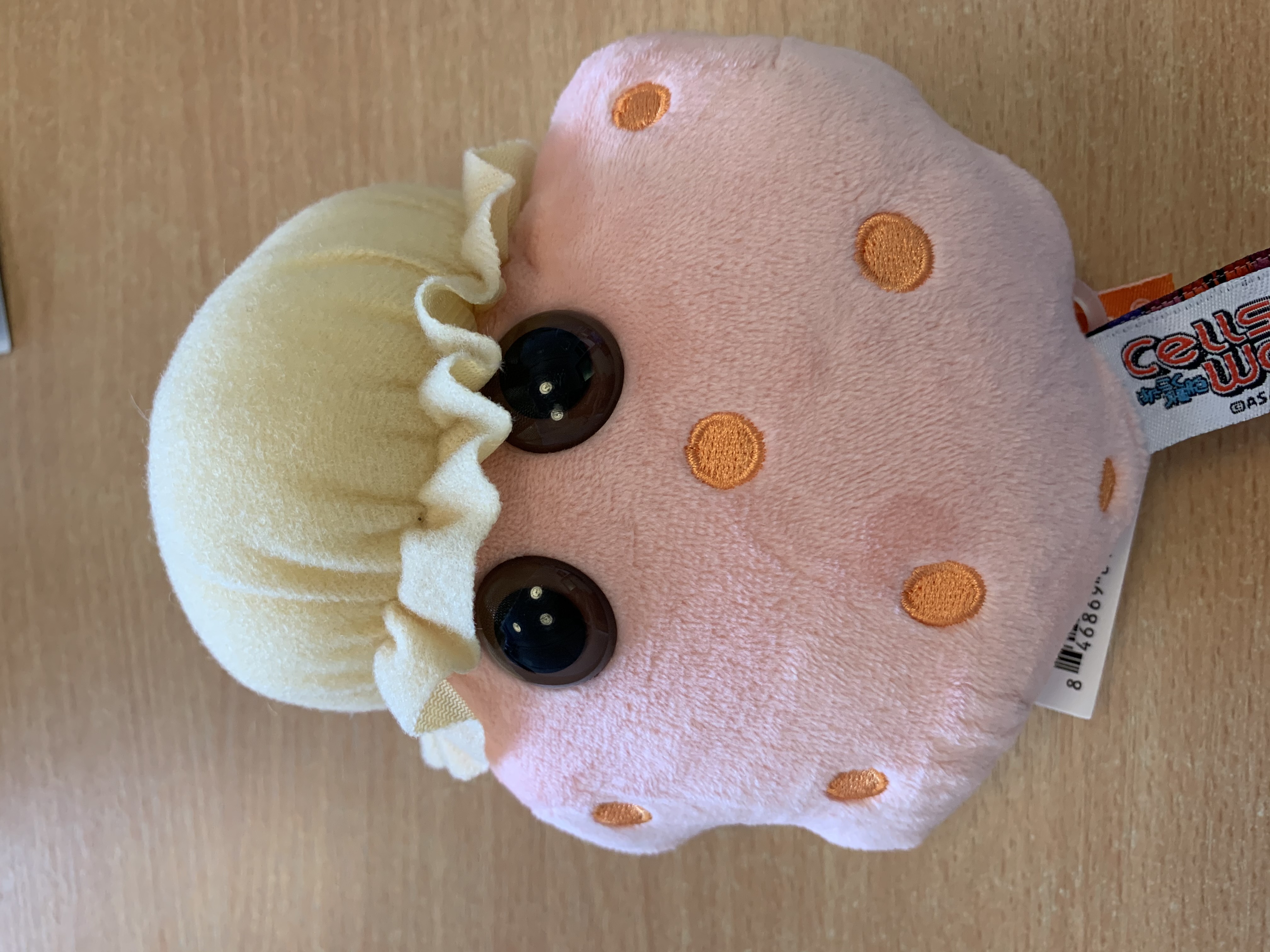 Co-IMMUNicate game
5 pupils will get a virus – is it BIG (lots of virus) or small (little virus)?
5 pupils will get warning signals – they need to match with a virus
Only a few pupils will get a communicating cell – who do they need to match up with?
5 pupils will have a ‘be prepared’ immune cell or an immune cells that is trained to find the particular virus
On your job advert
Draw an immune cell to come to the lung to fight the infection

Did you have a little virus – you need a ‘be prepared cell’?

Did you have a lot of virus – you need a specially trained cells?